Аліна Зубчик
Українська мова (за професійним спрямуванням)
«Виступ-презентація як різновид публічного мовлення» (практичне заняття)
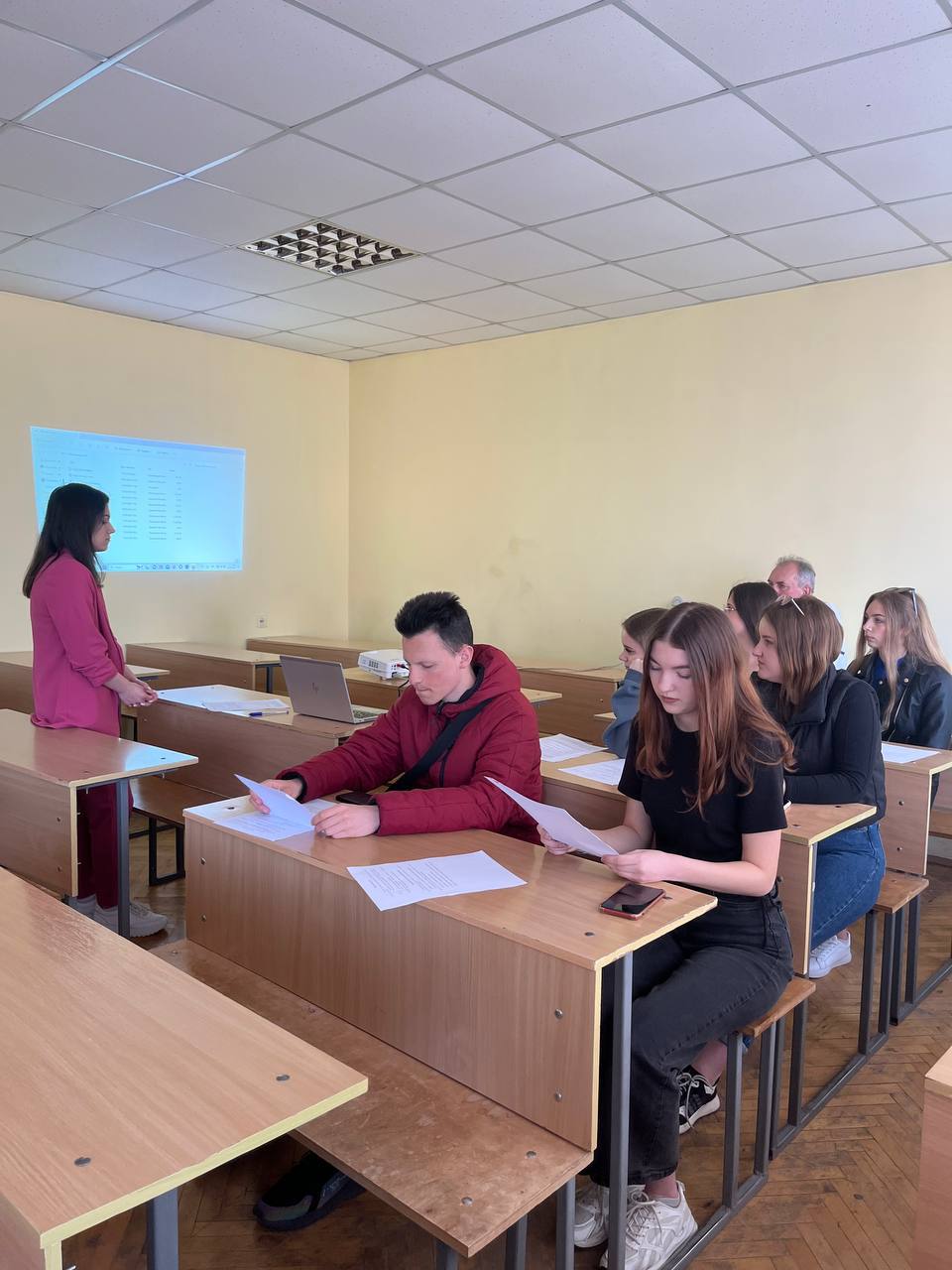 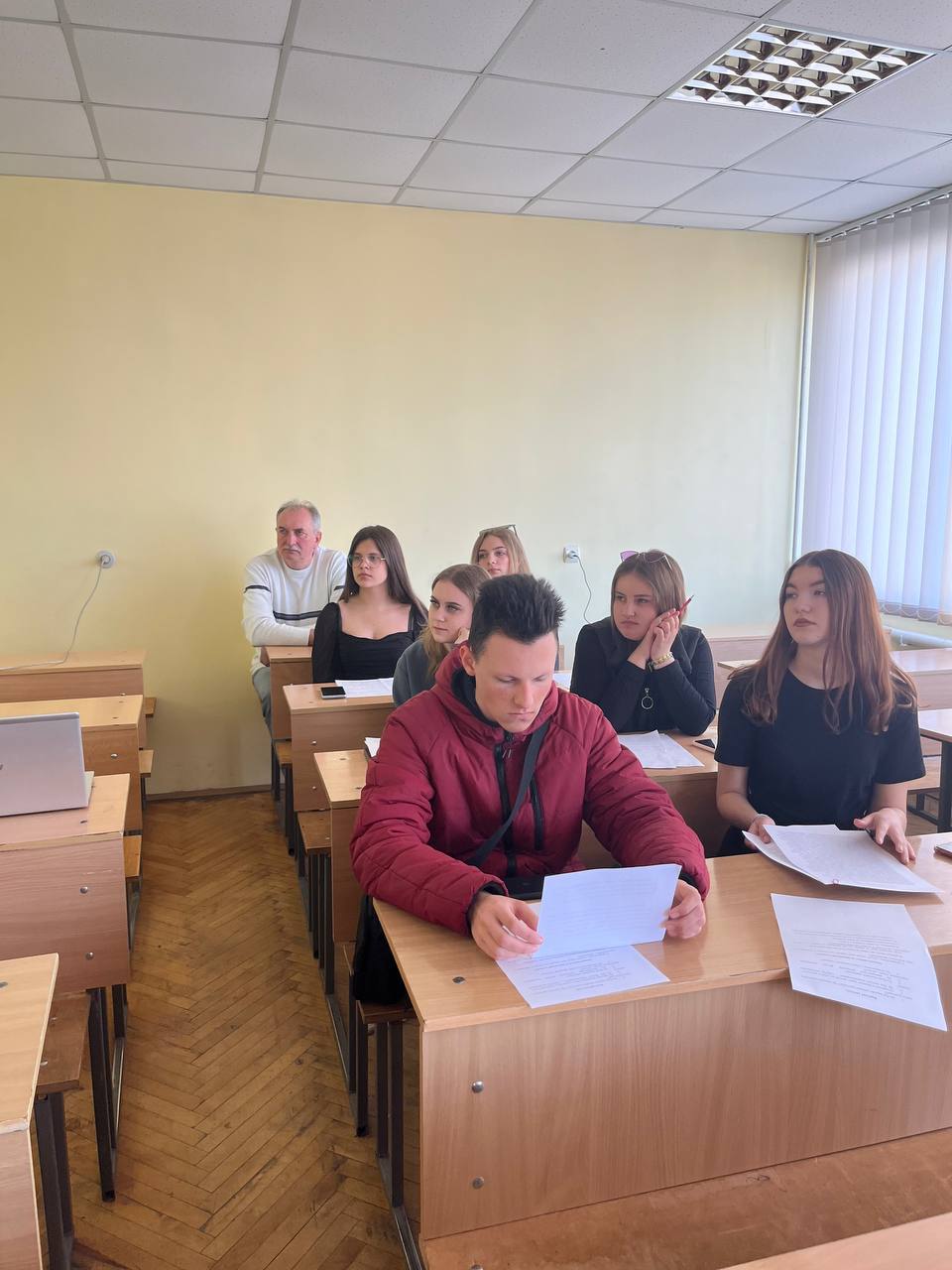 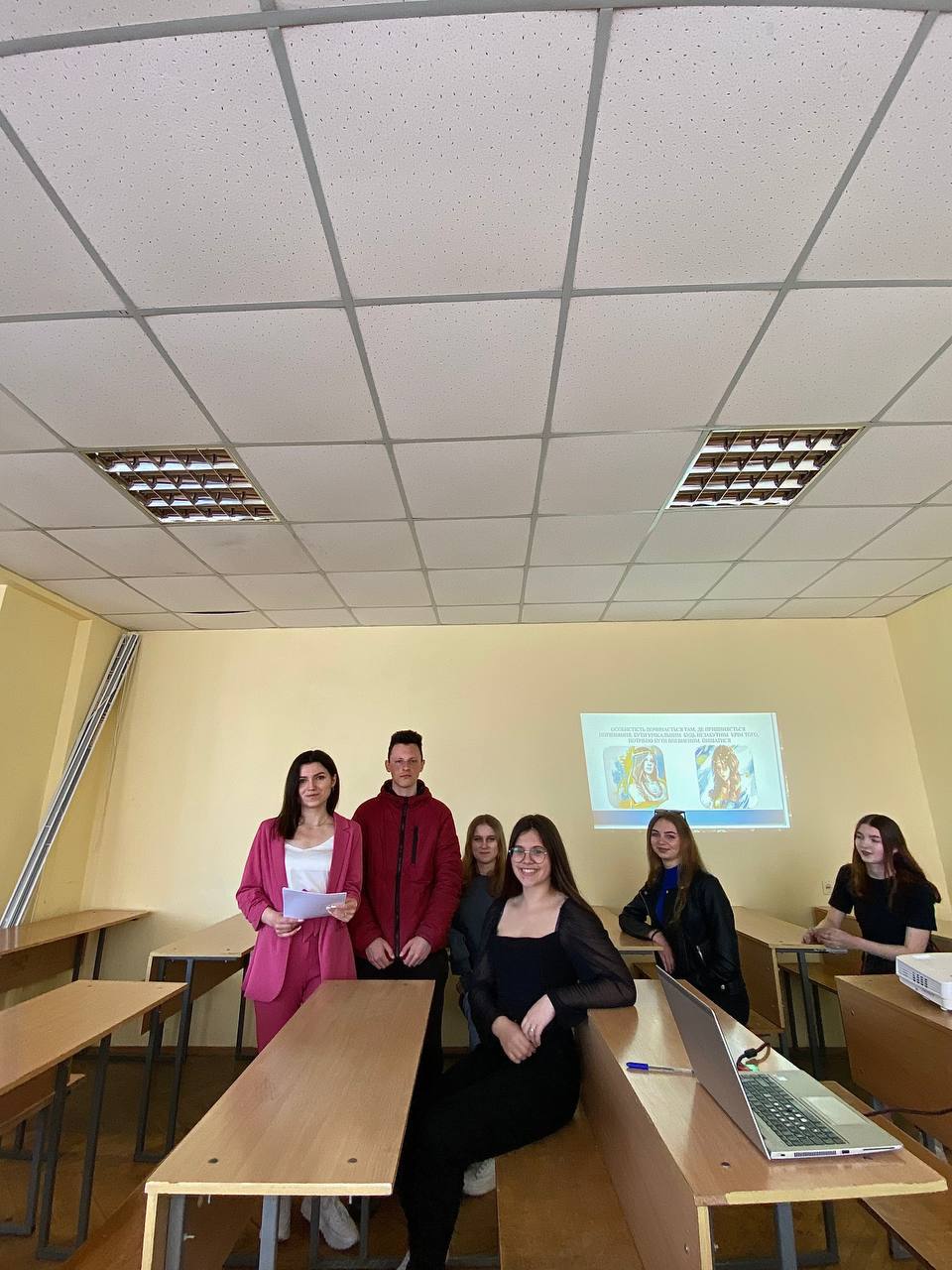 Крот Анатолій
Фізична культура
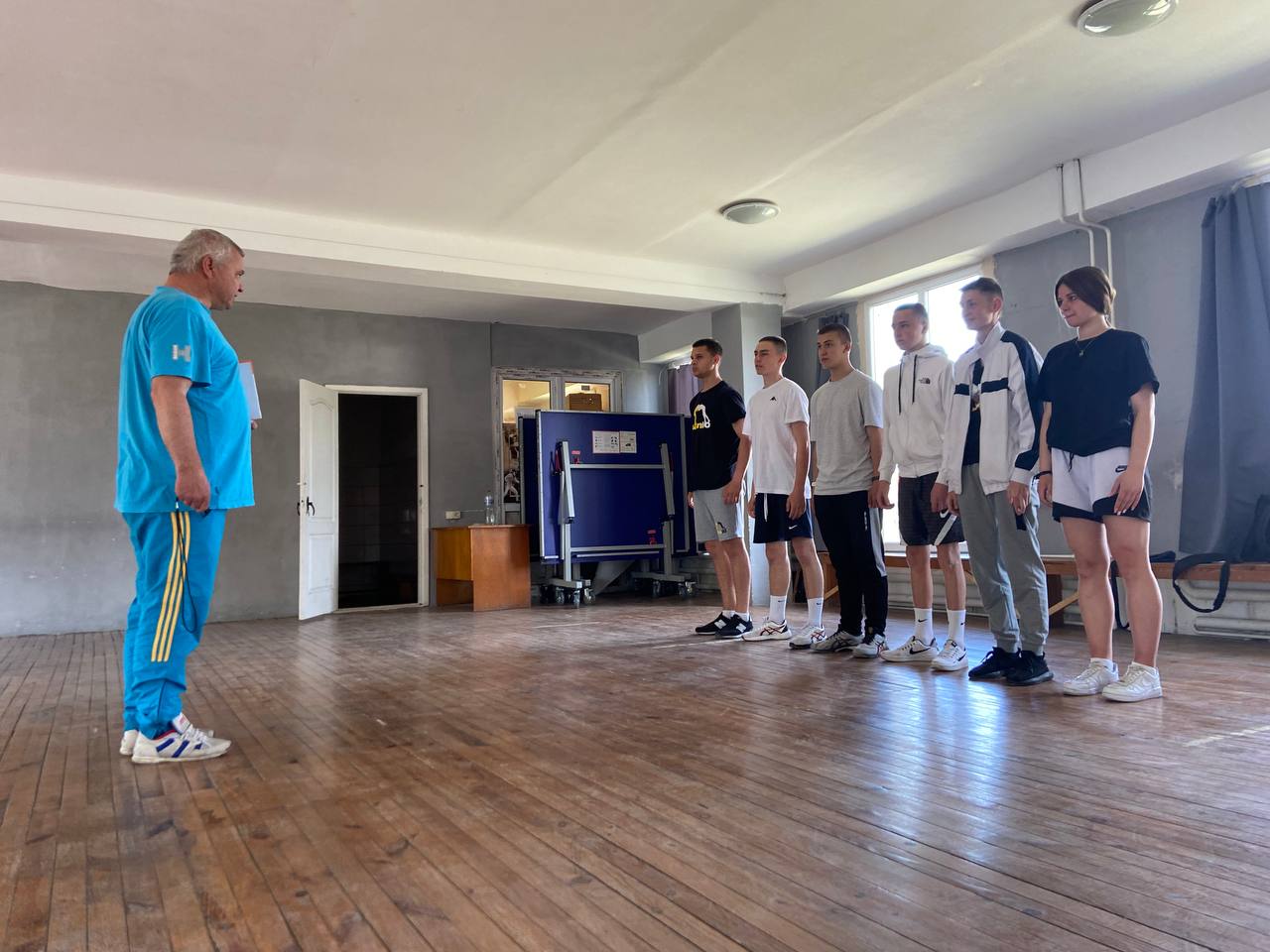 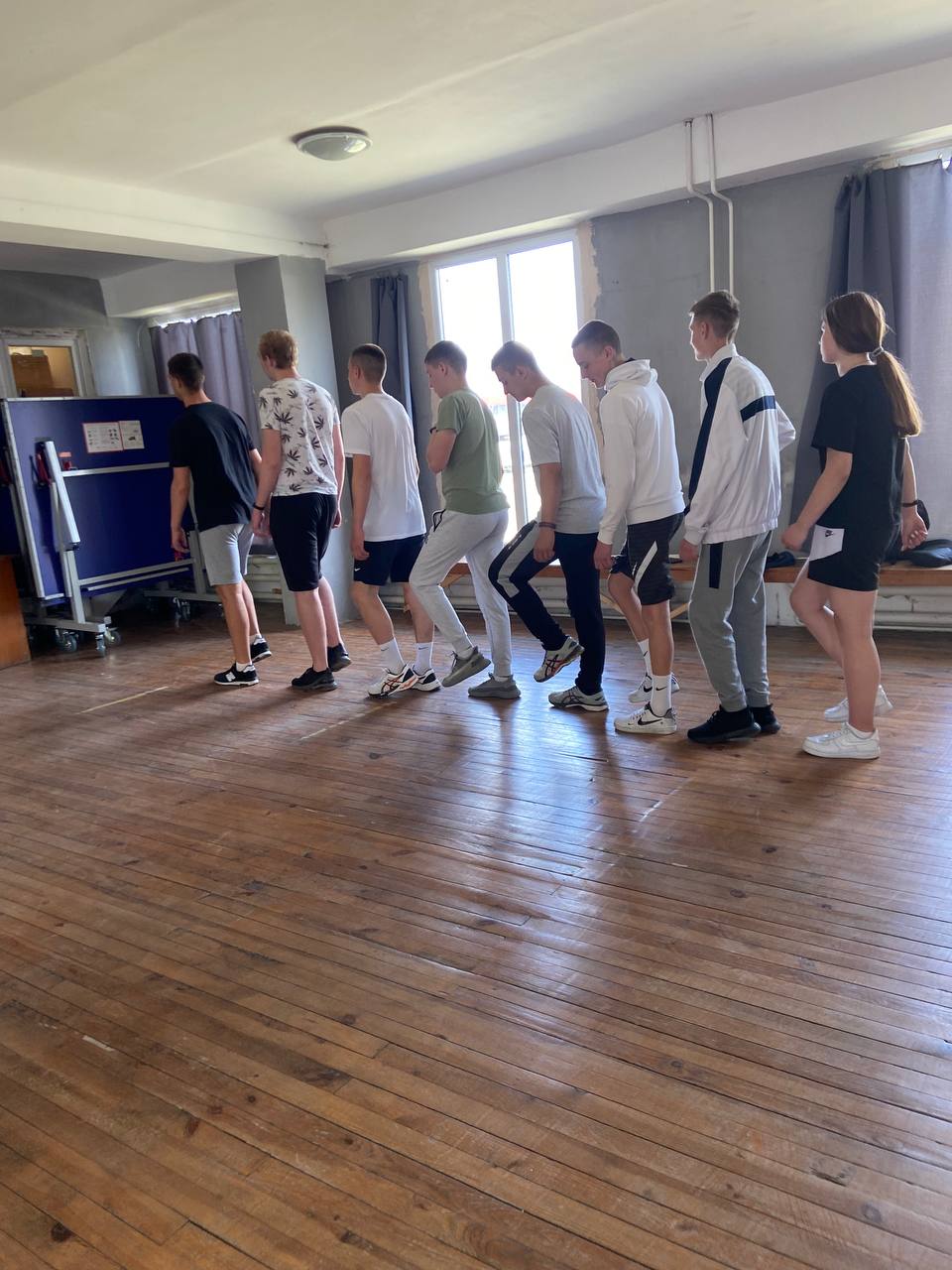 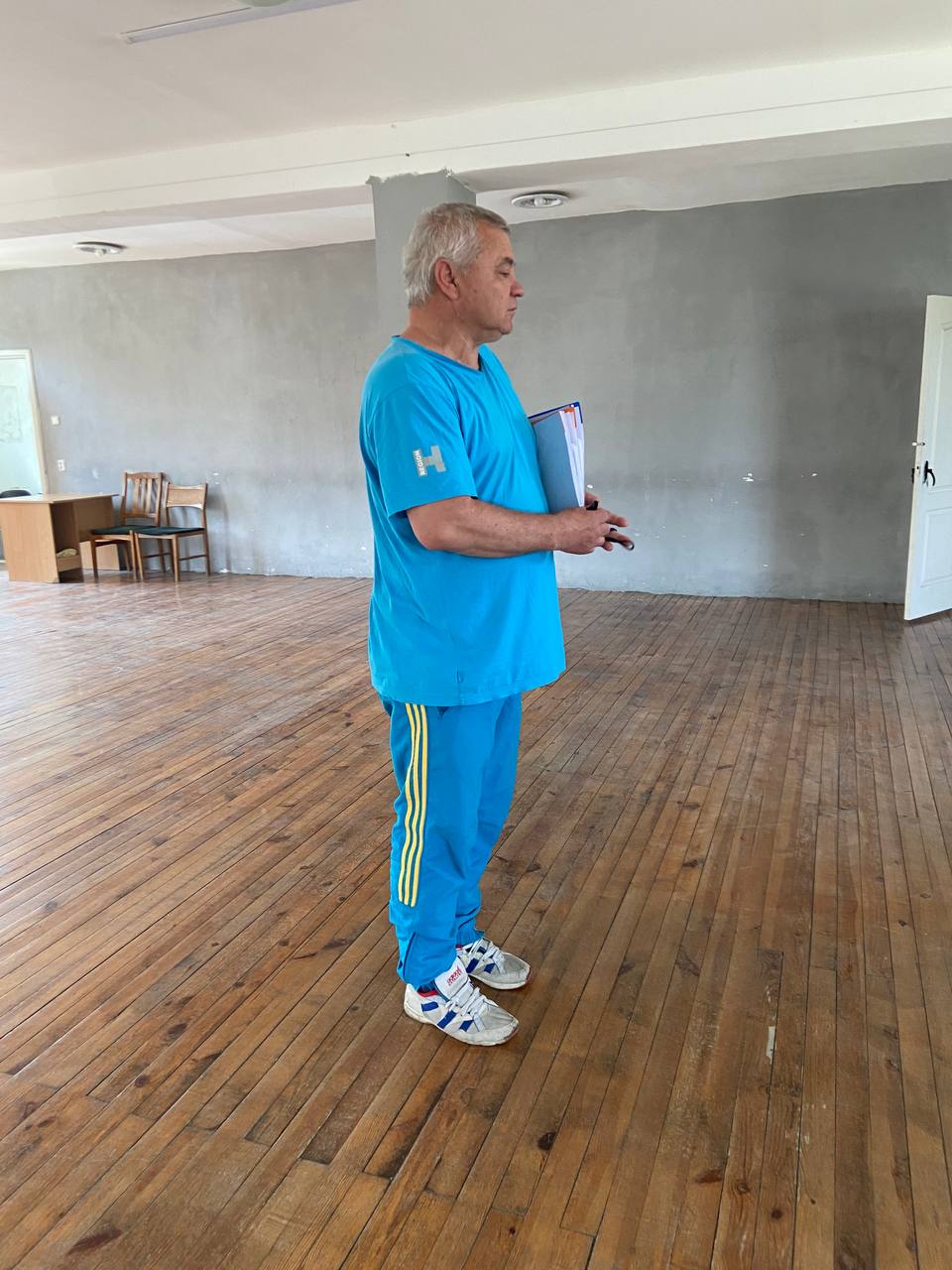 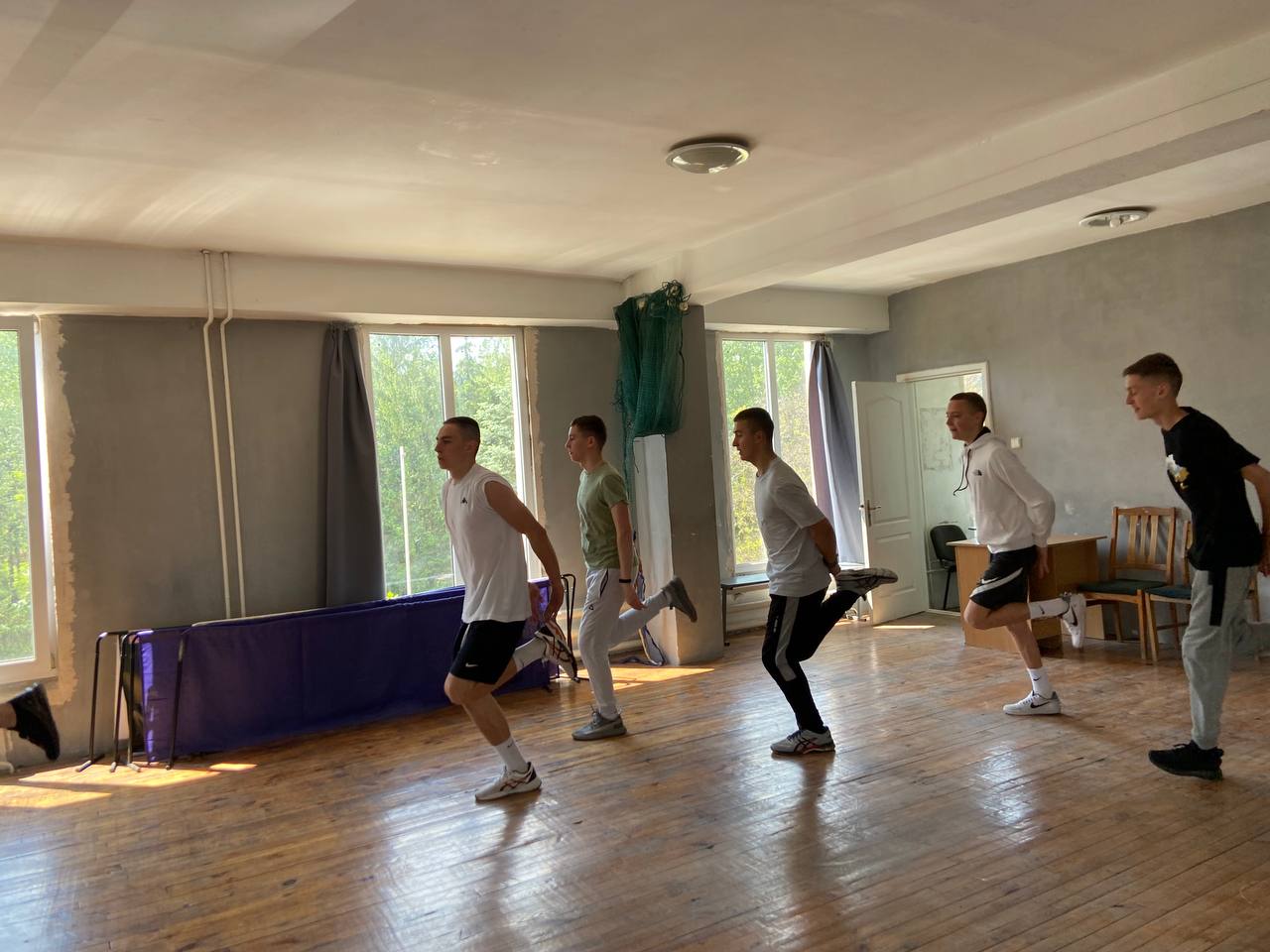 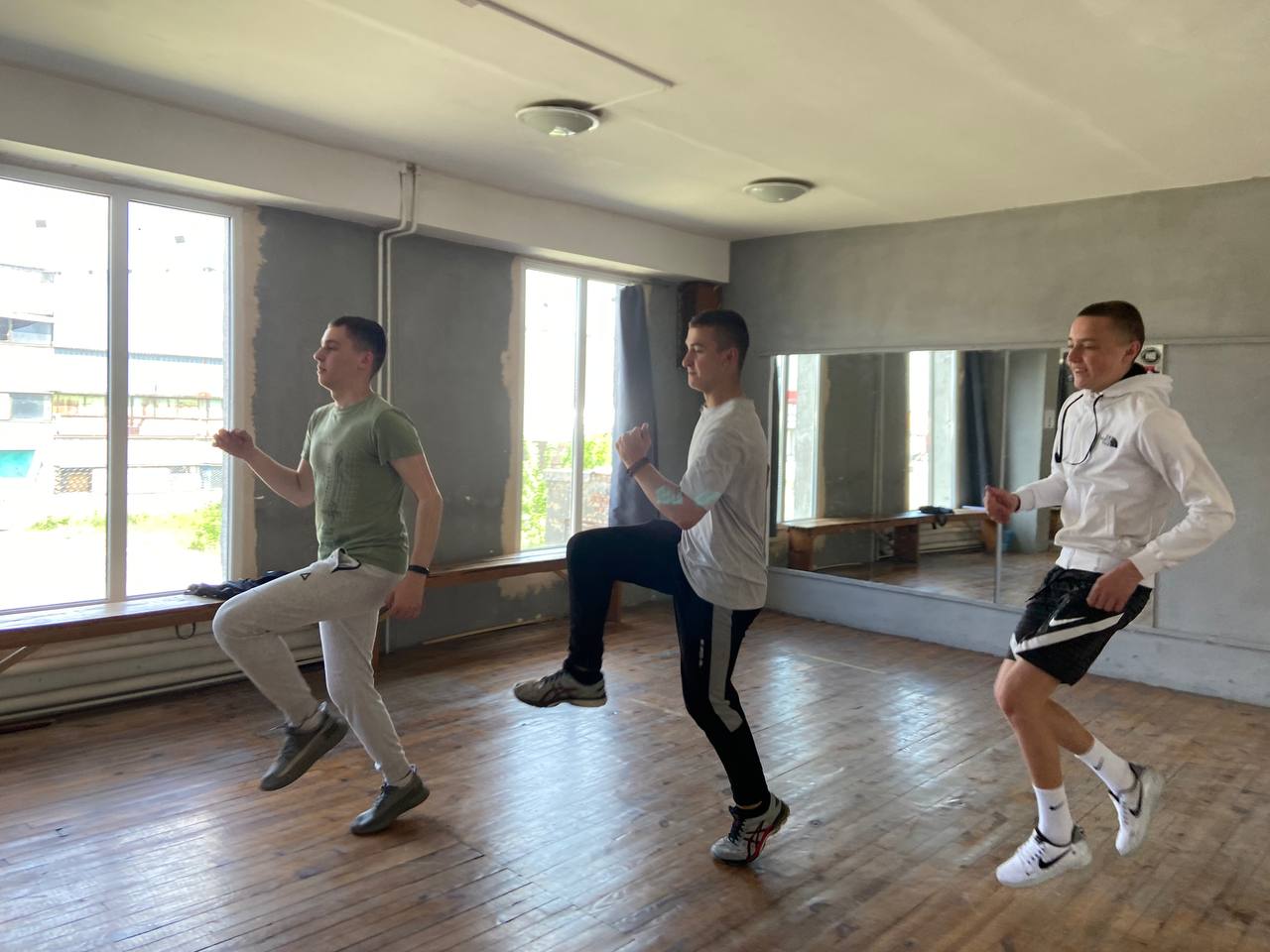 Кудашева Марія
Хімія
«Роль хімії у створенні нових матеріалів, розвитку нових напрямів технологій, розв'язання продовольчої, сировинної, енергетичної, екологічної проблем»
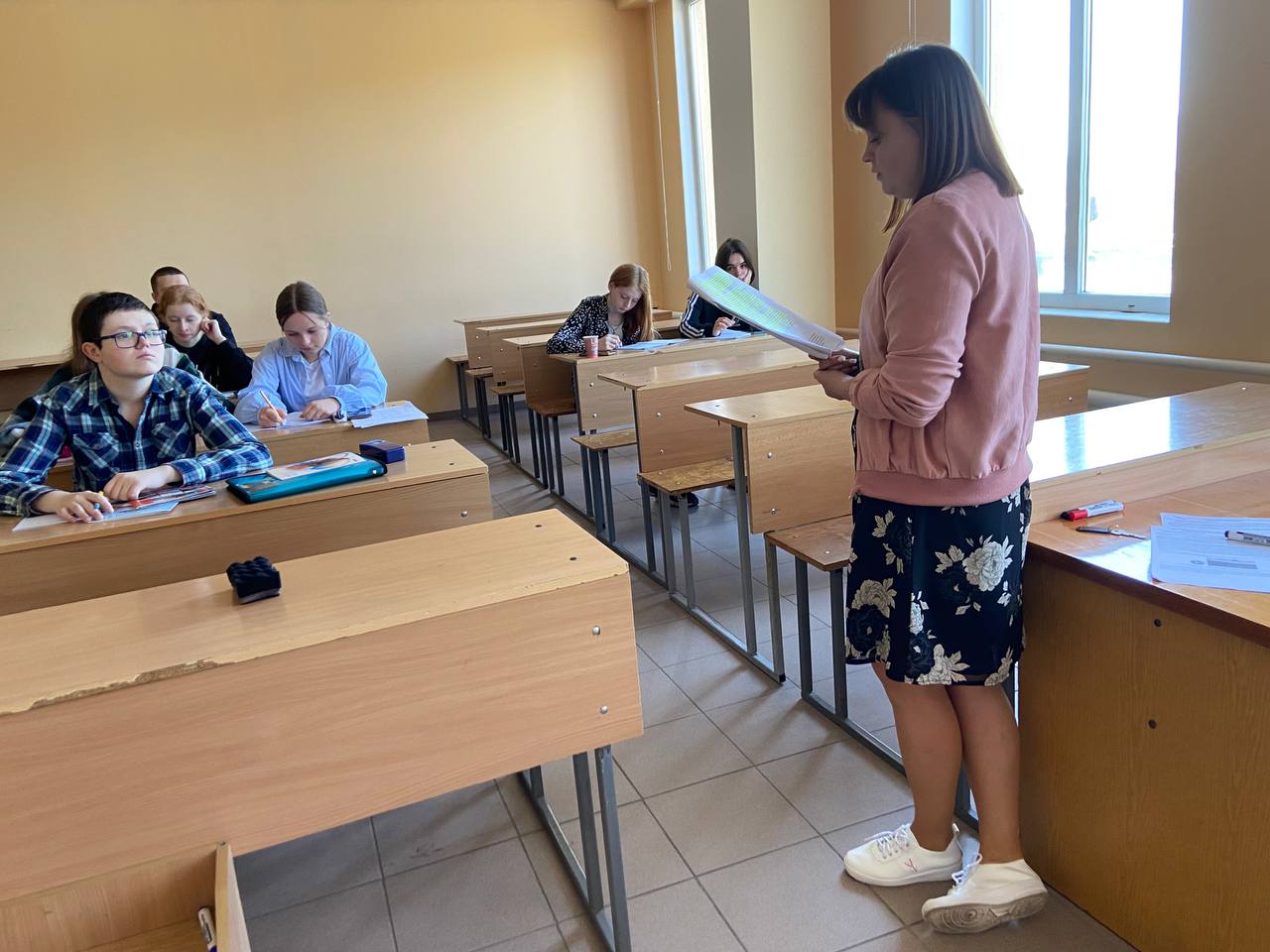 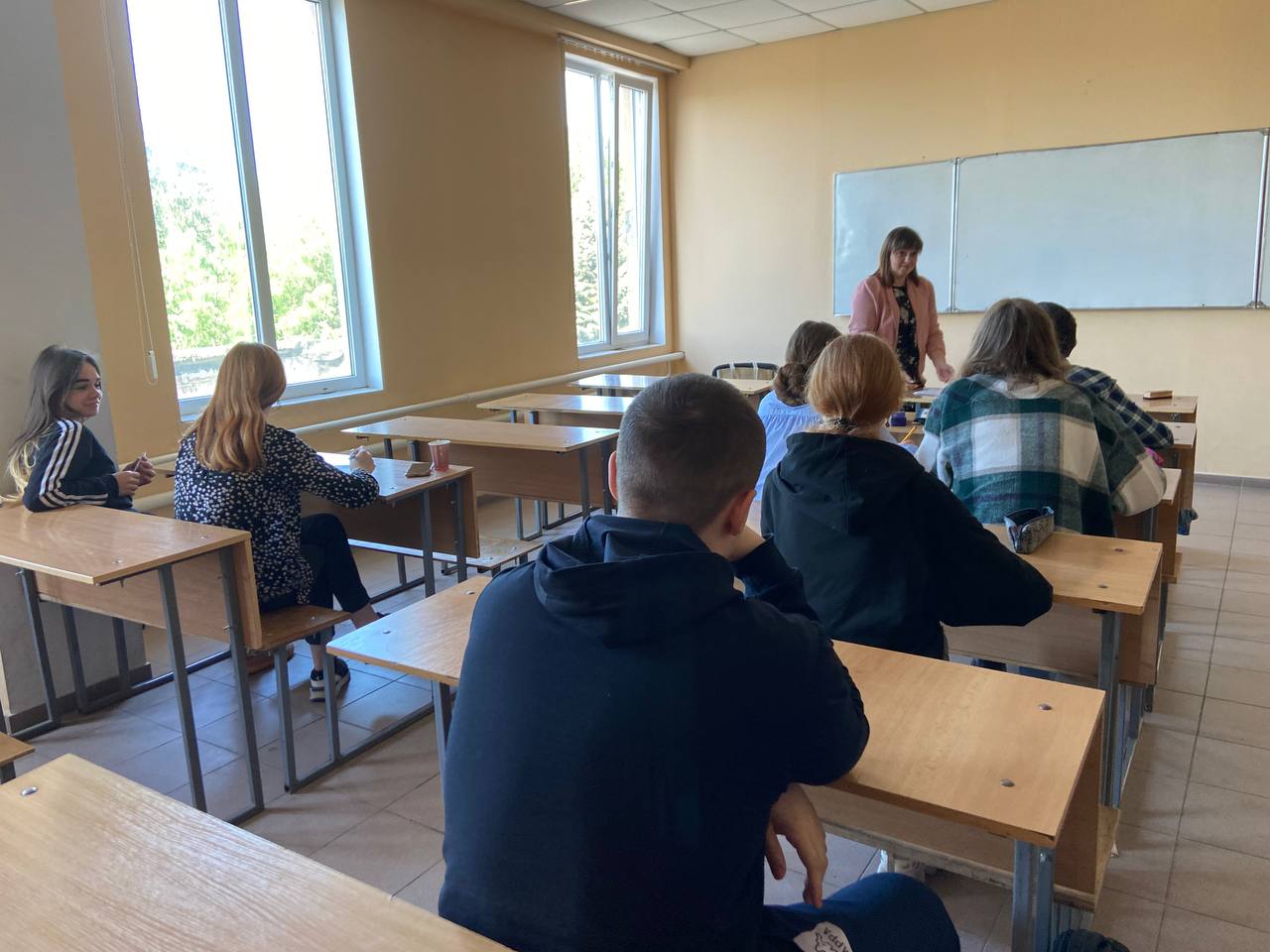 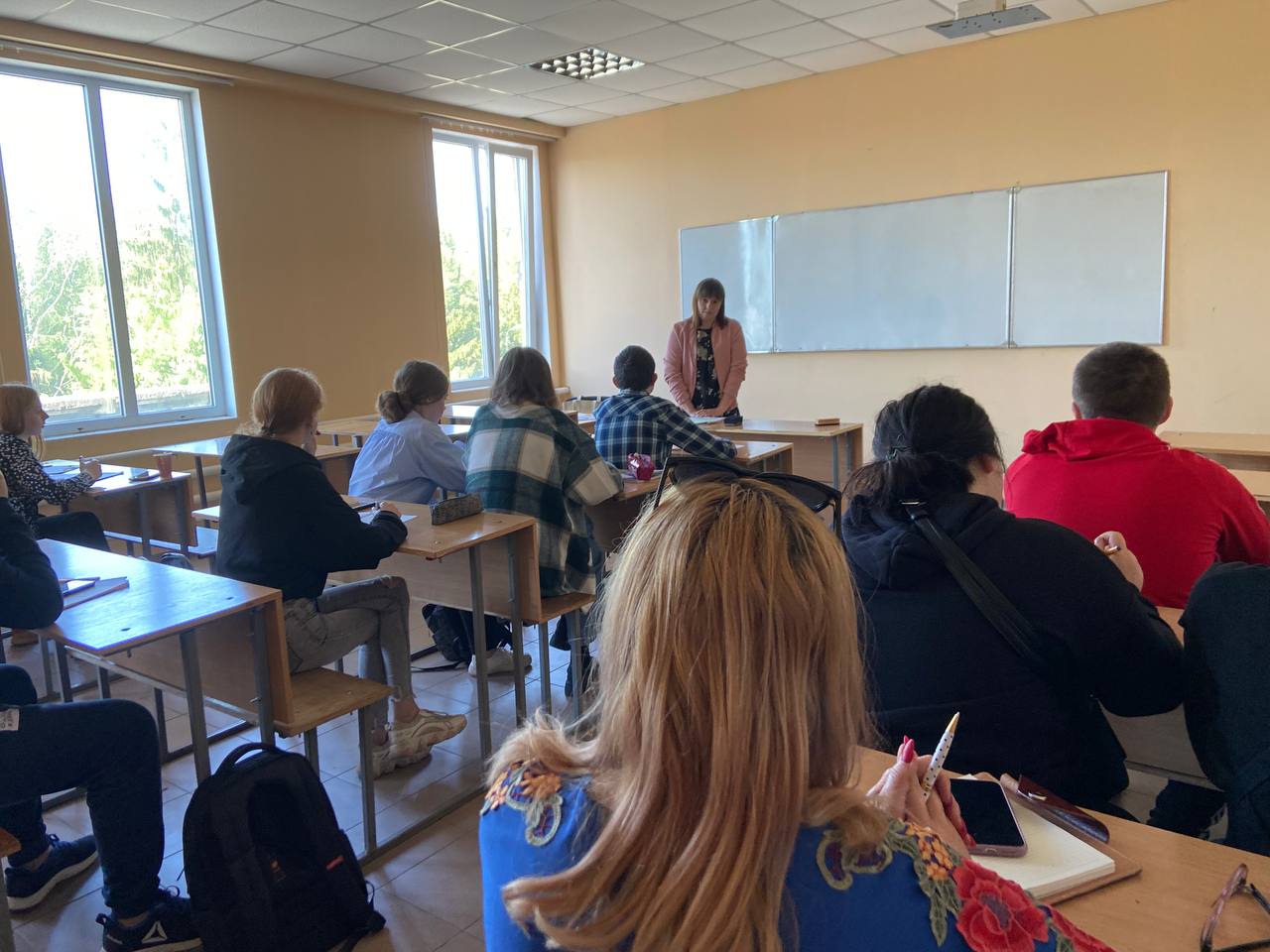 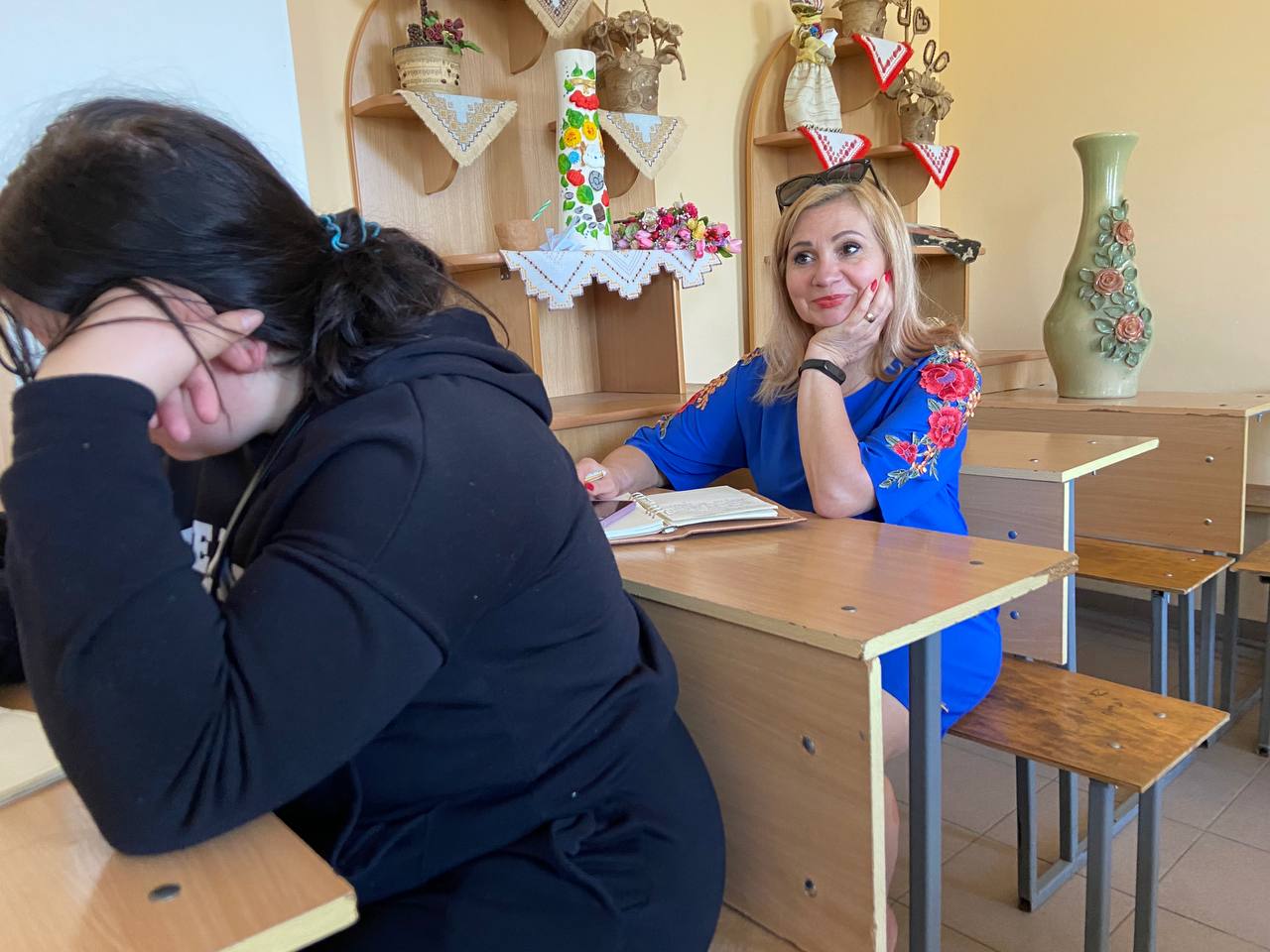 Мажула Тетяна
Англійська мова
«Seasons and Weanter. Present Continuons»
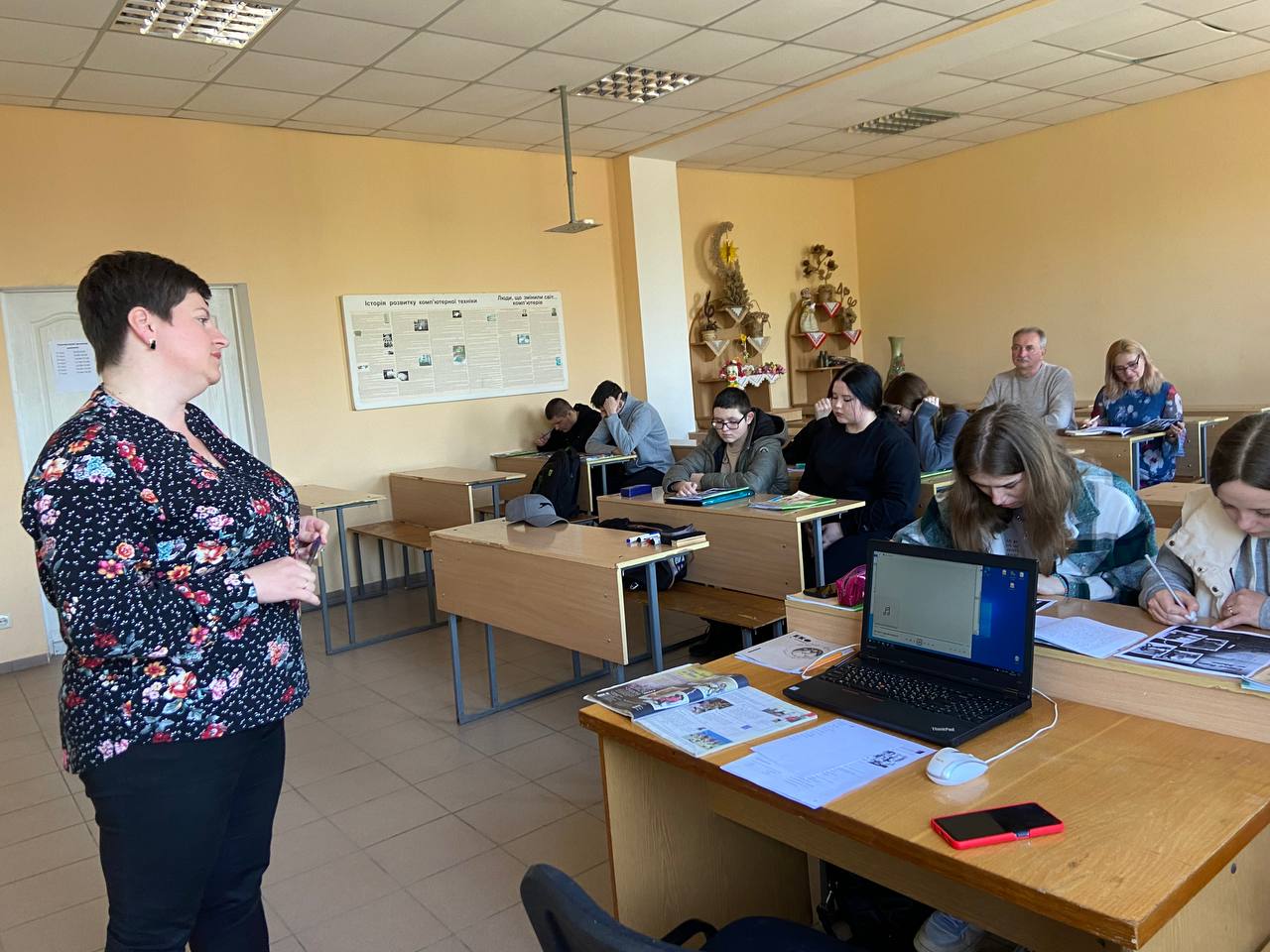 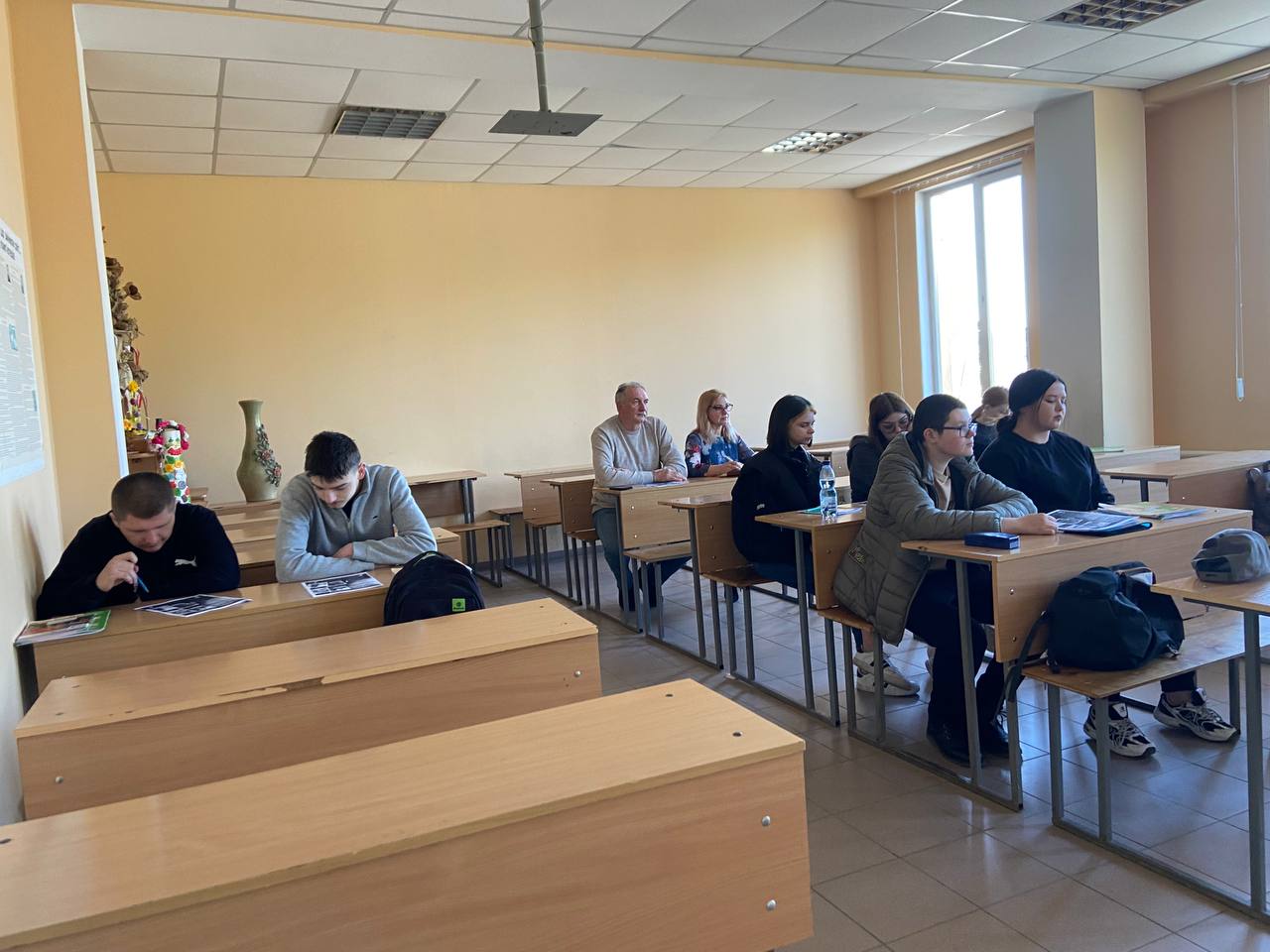 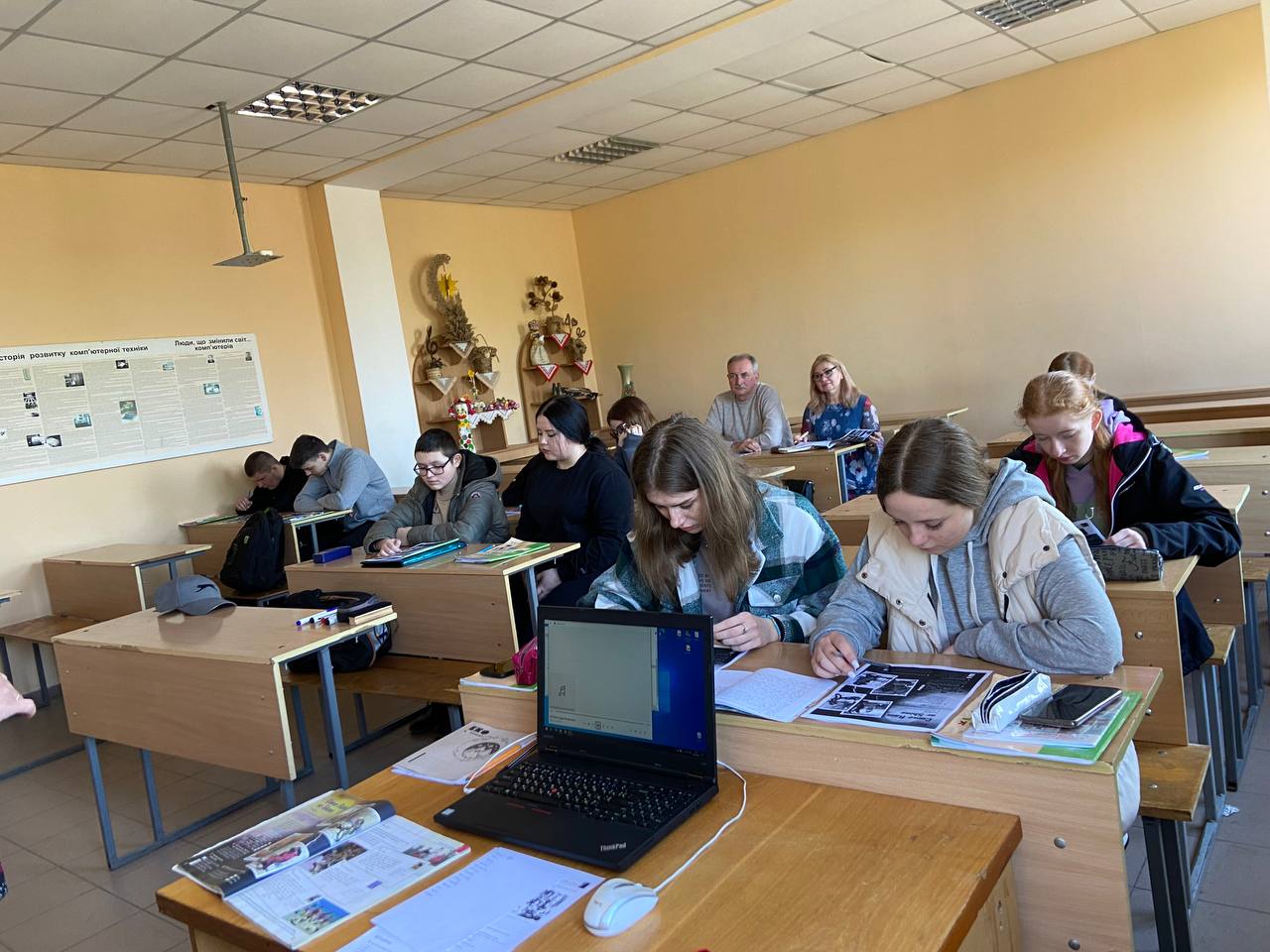 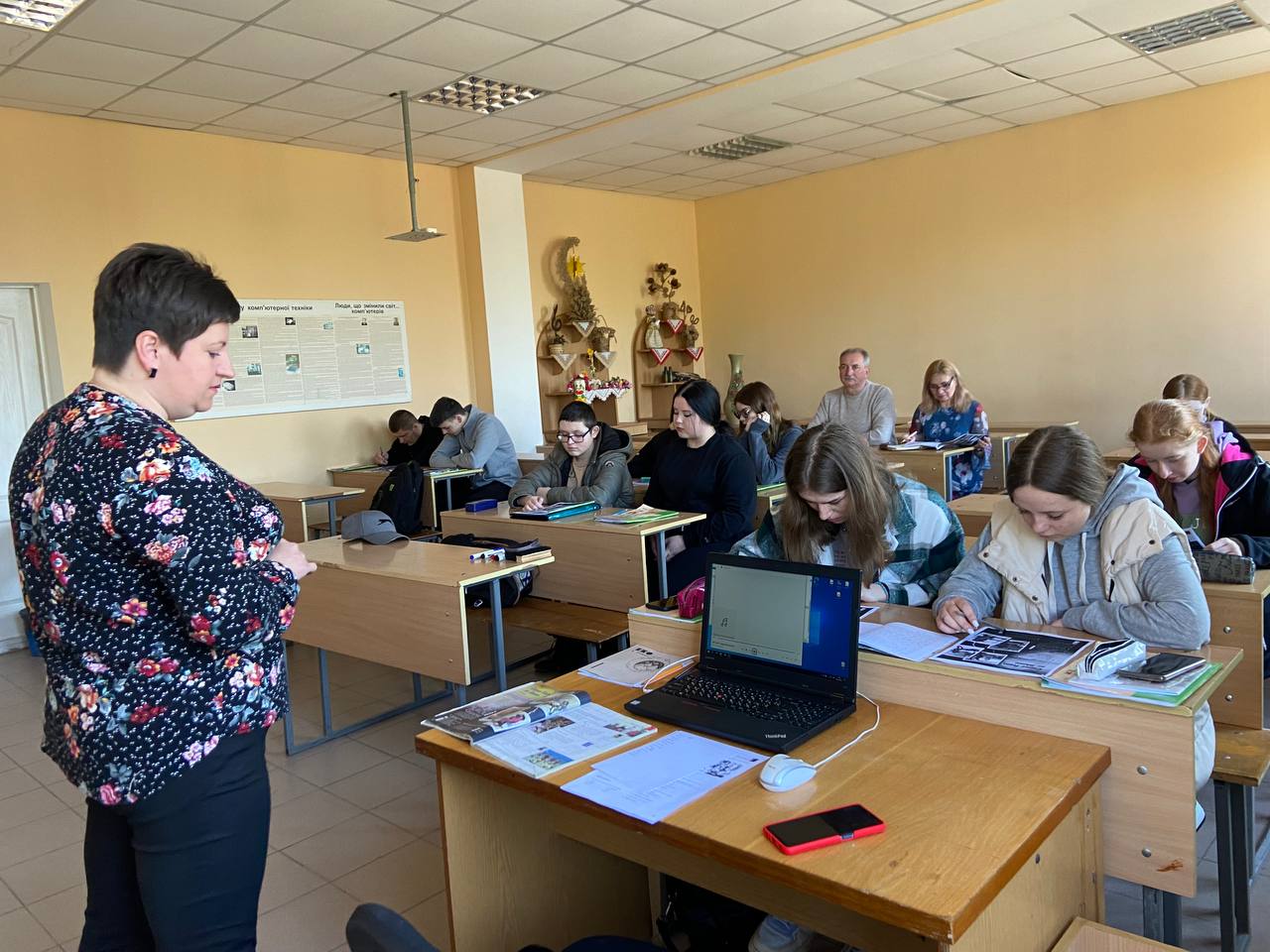 Павлюк Ольга
Математика
 «Похідна та її застосування»
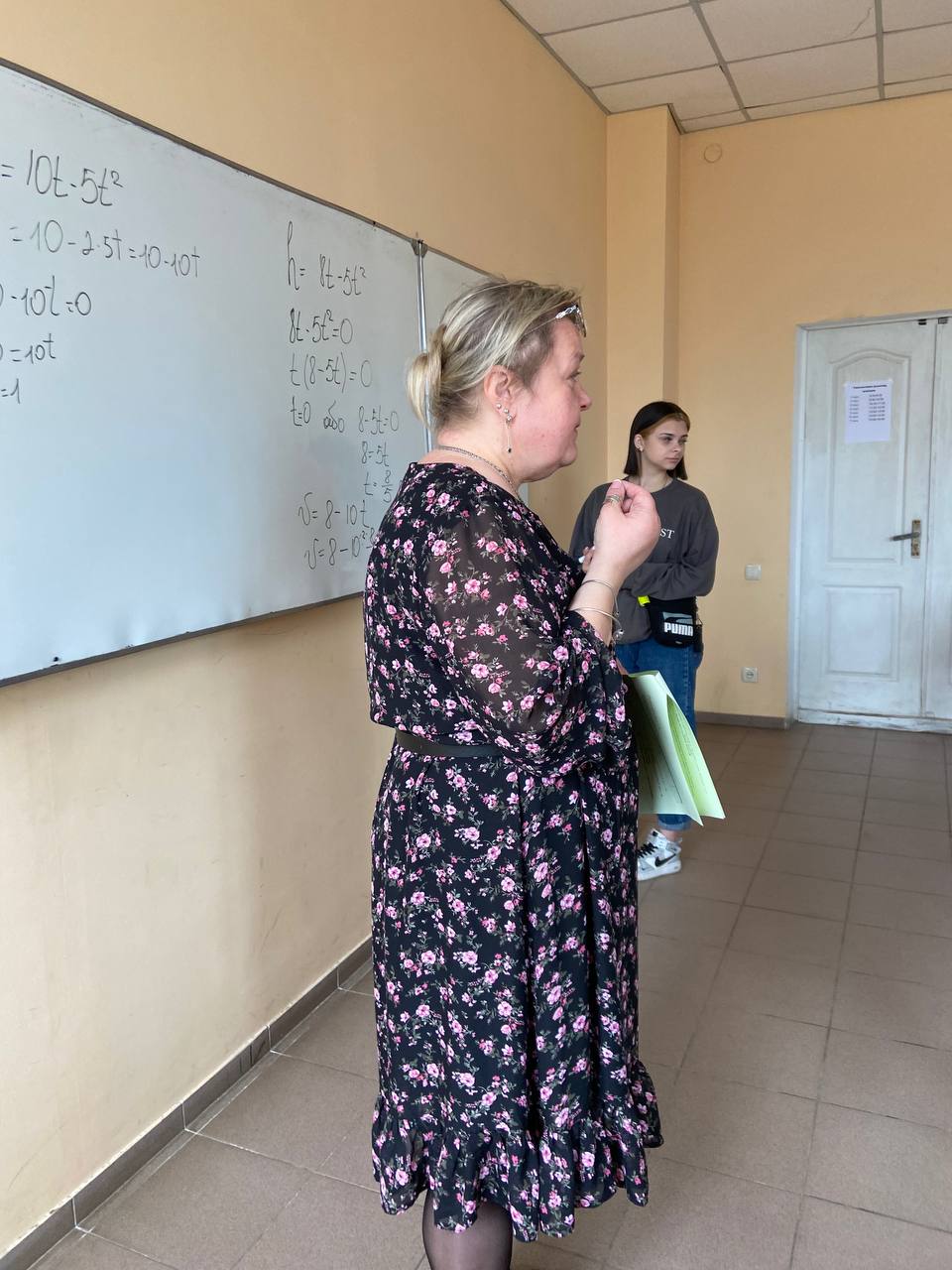 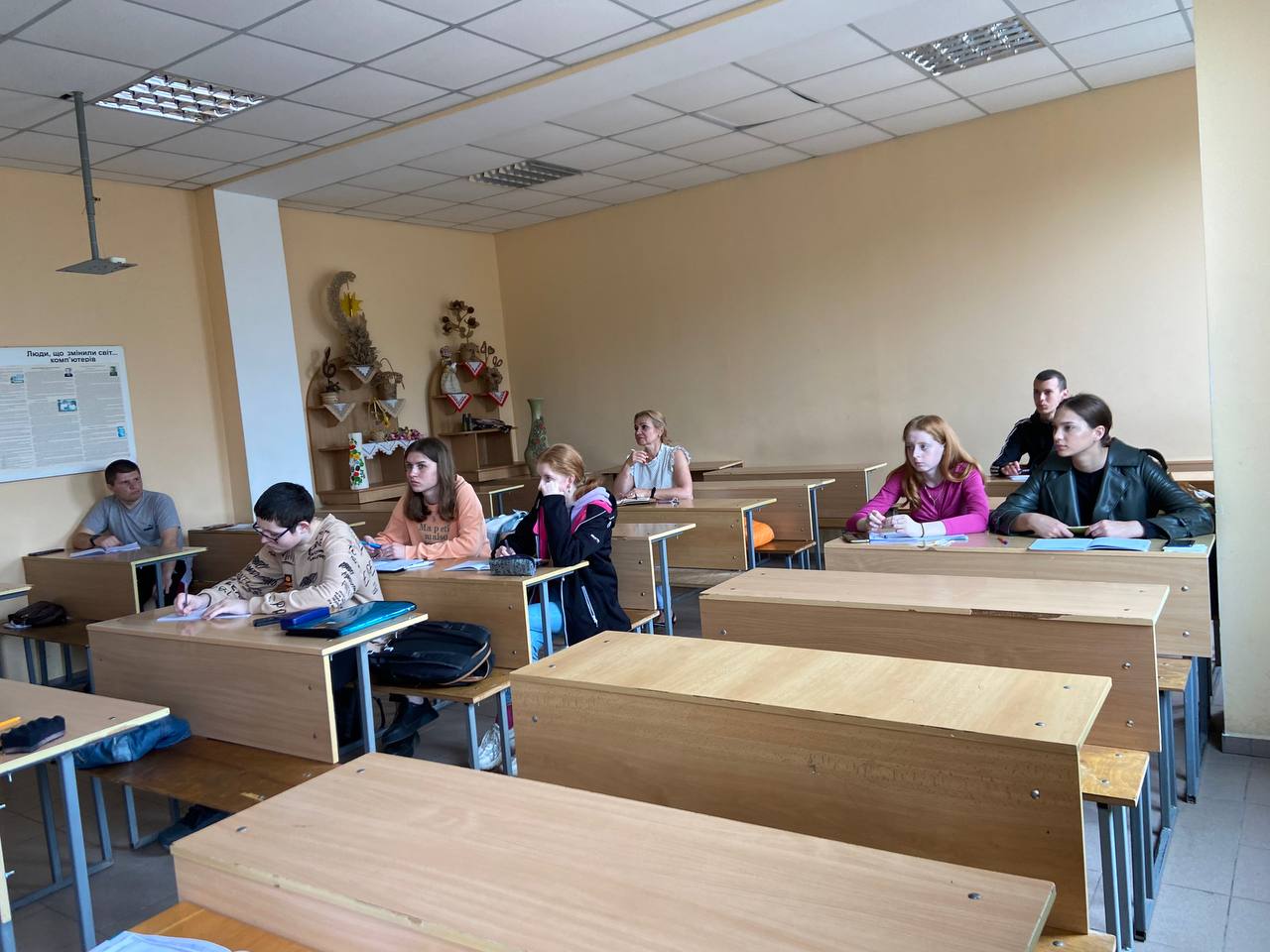 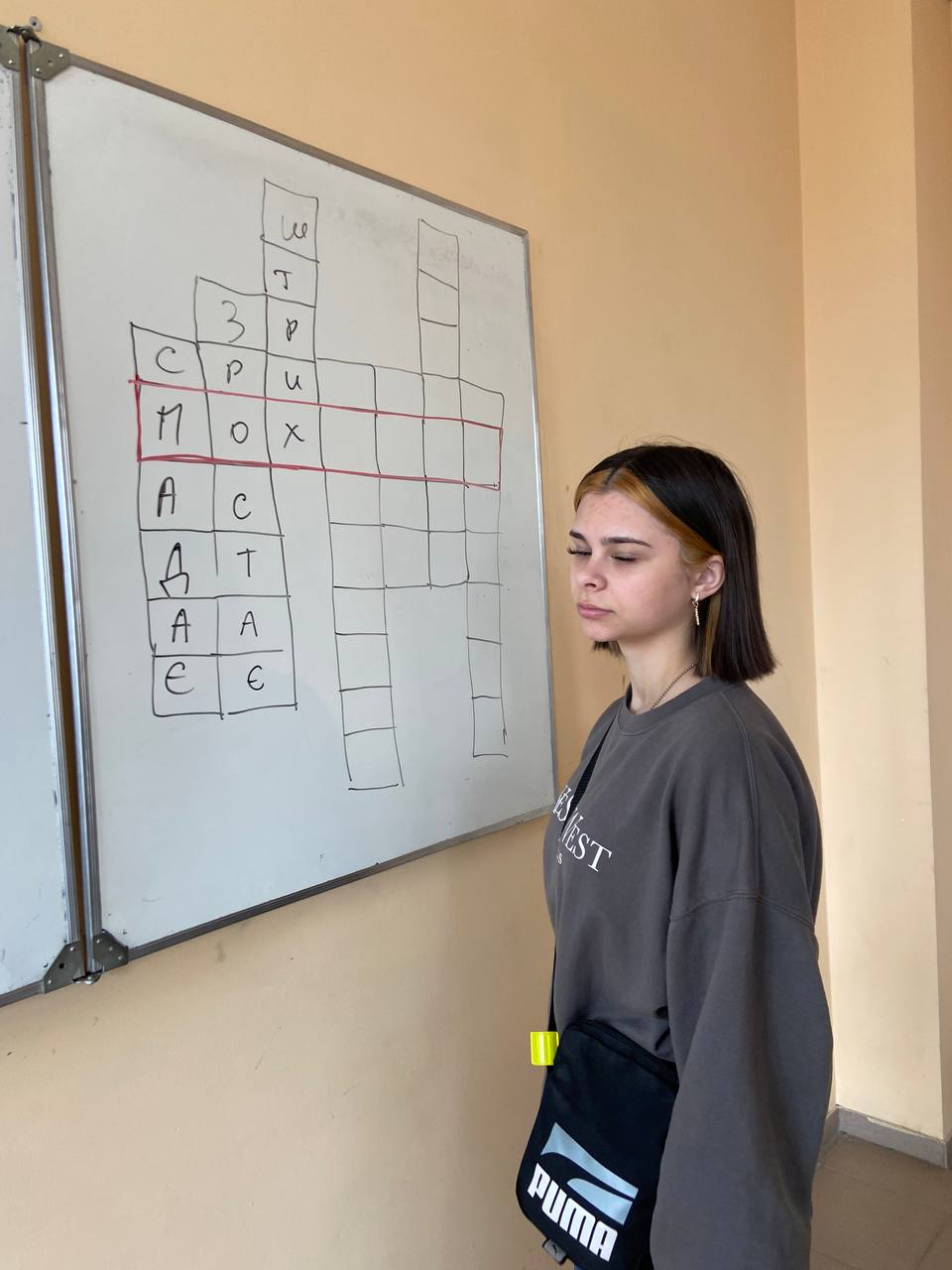 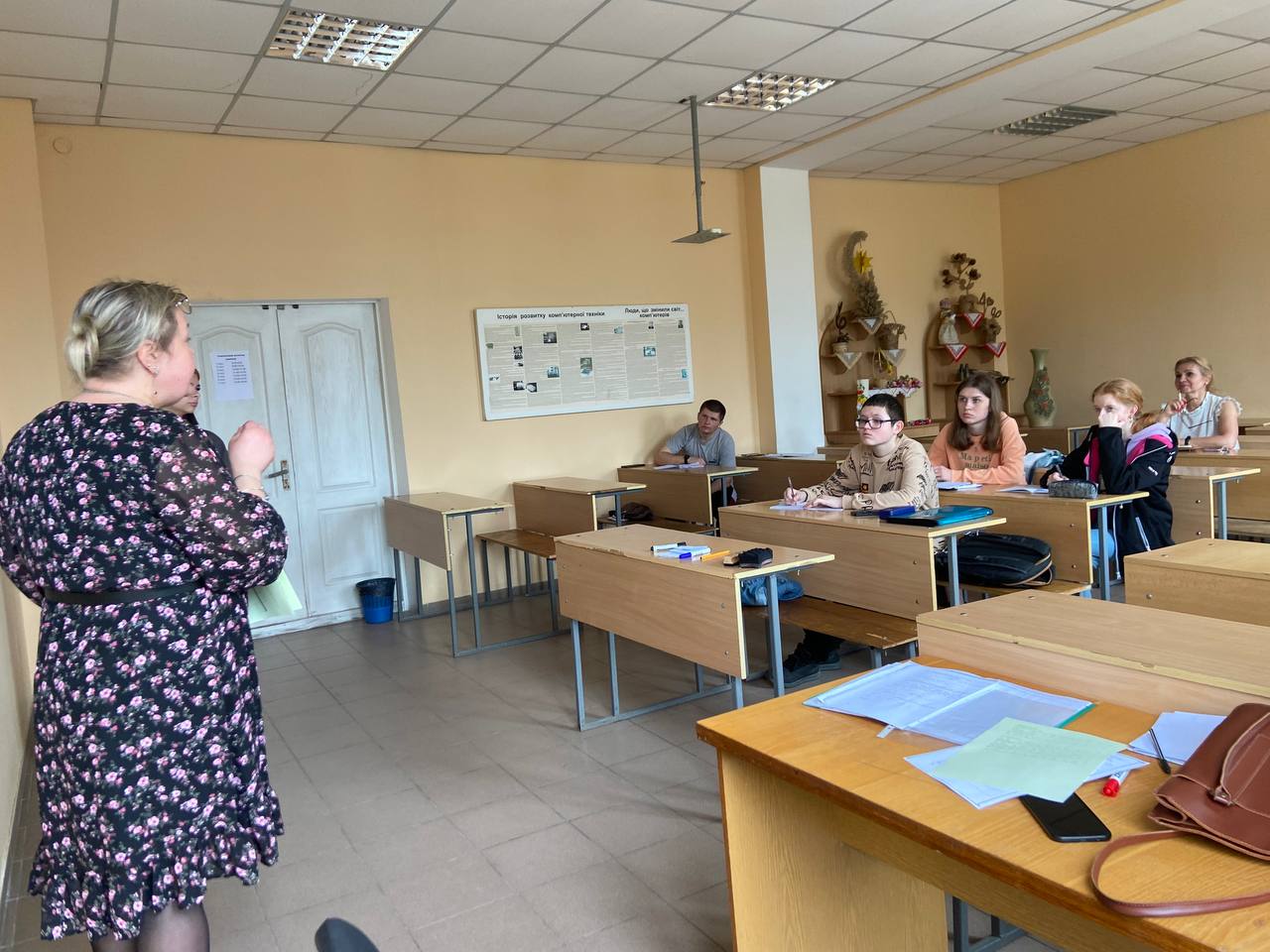 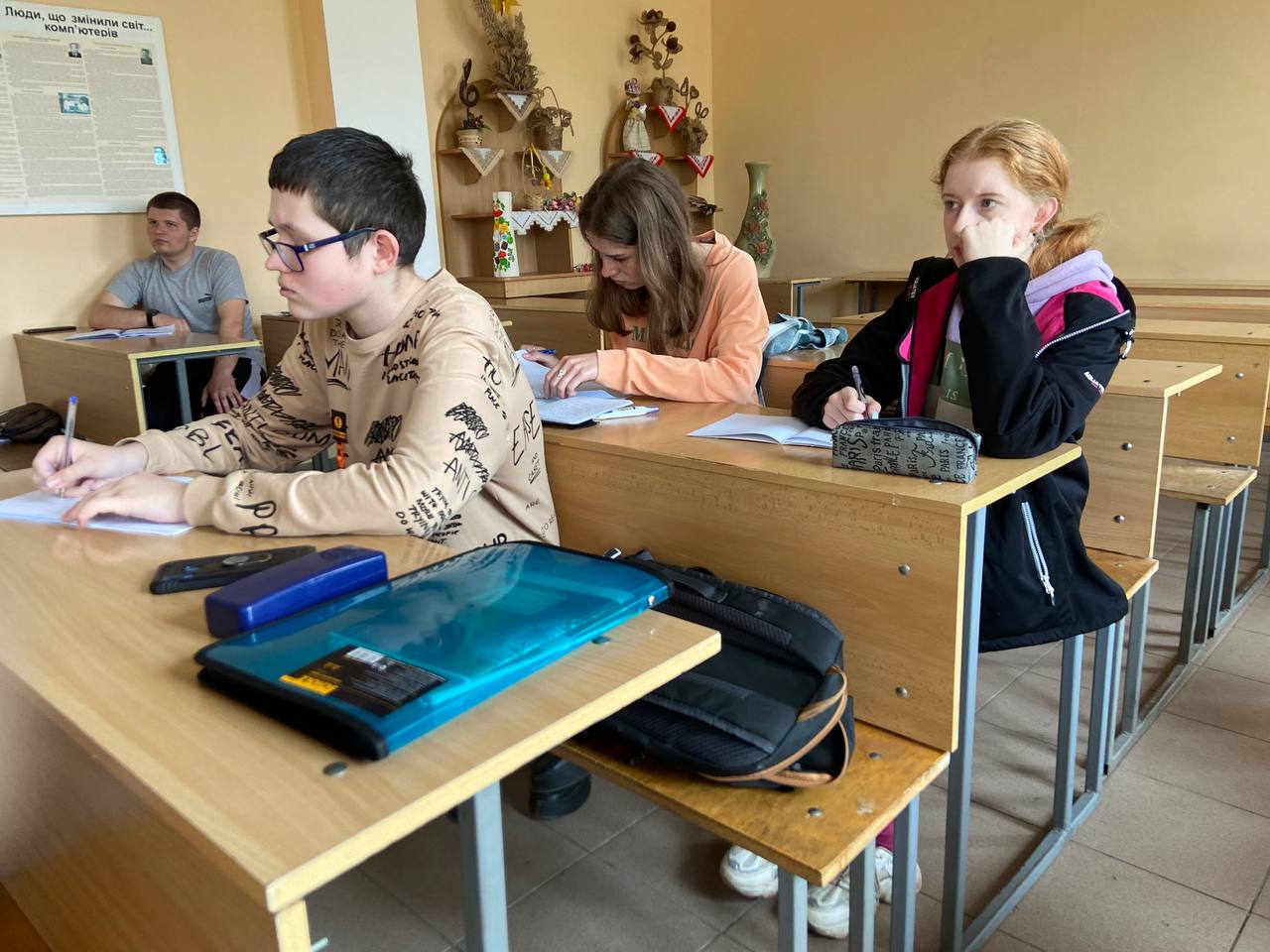 Распопов Євген
Історія України
«Українська Держава часів гетьмана П.Скоропадського»
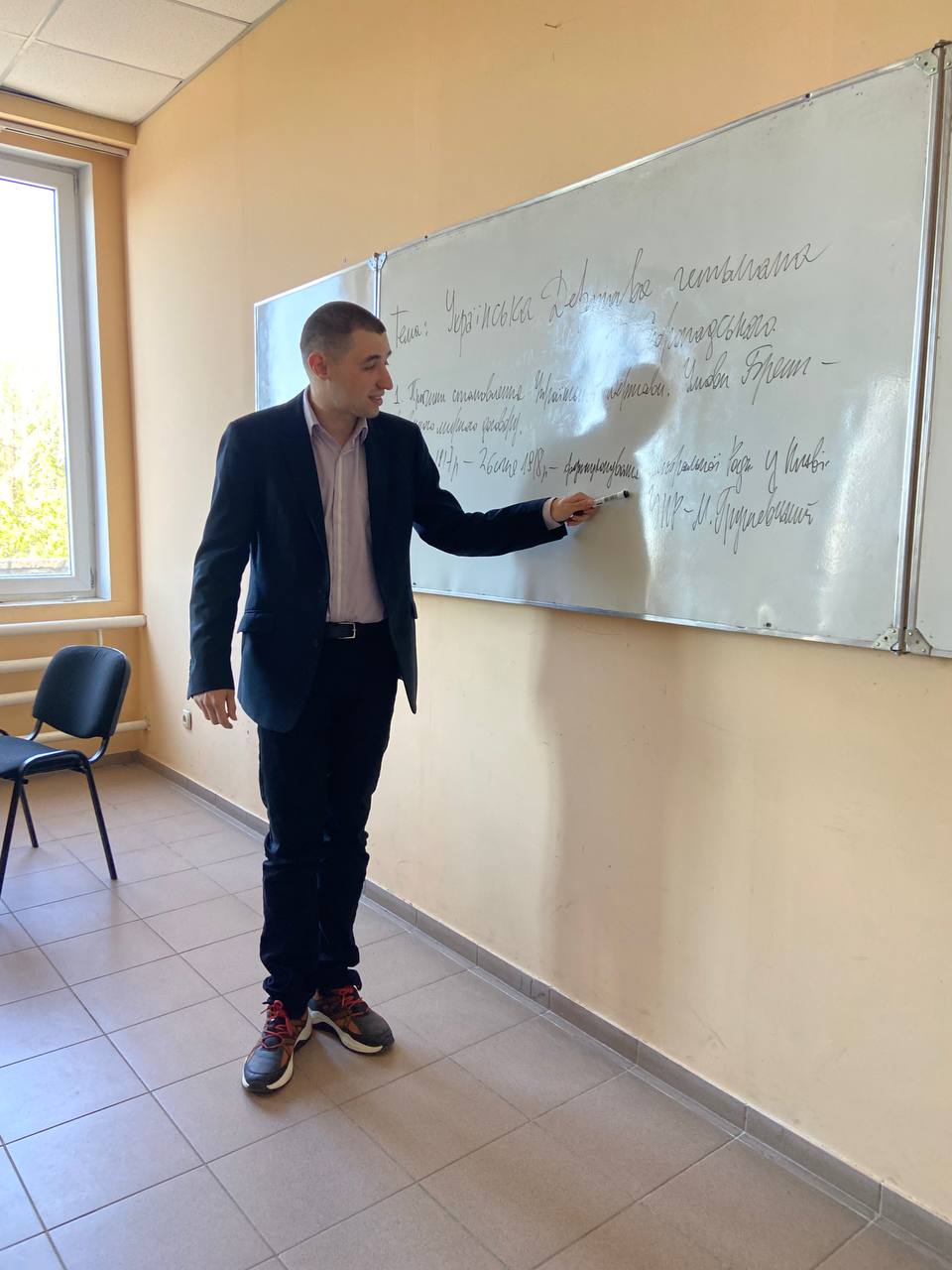 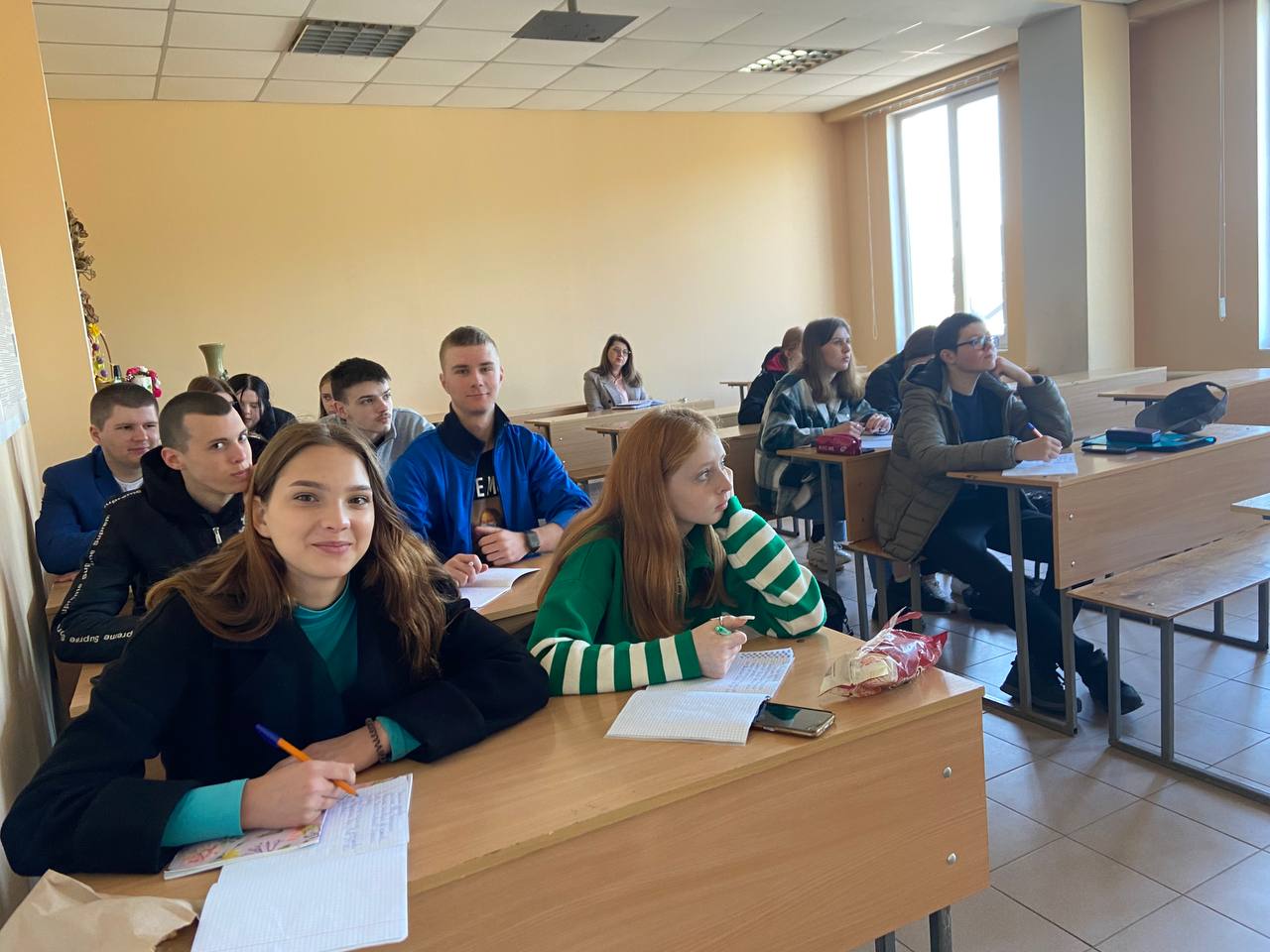 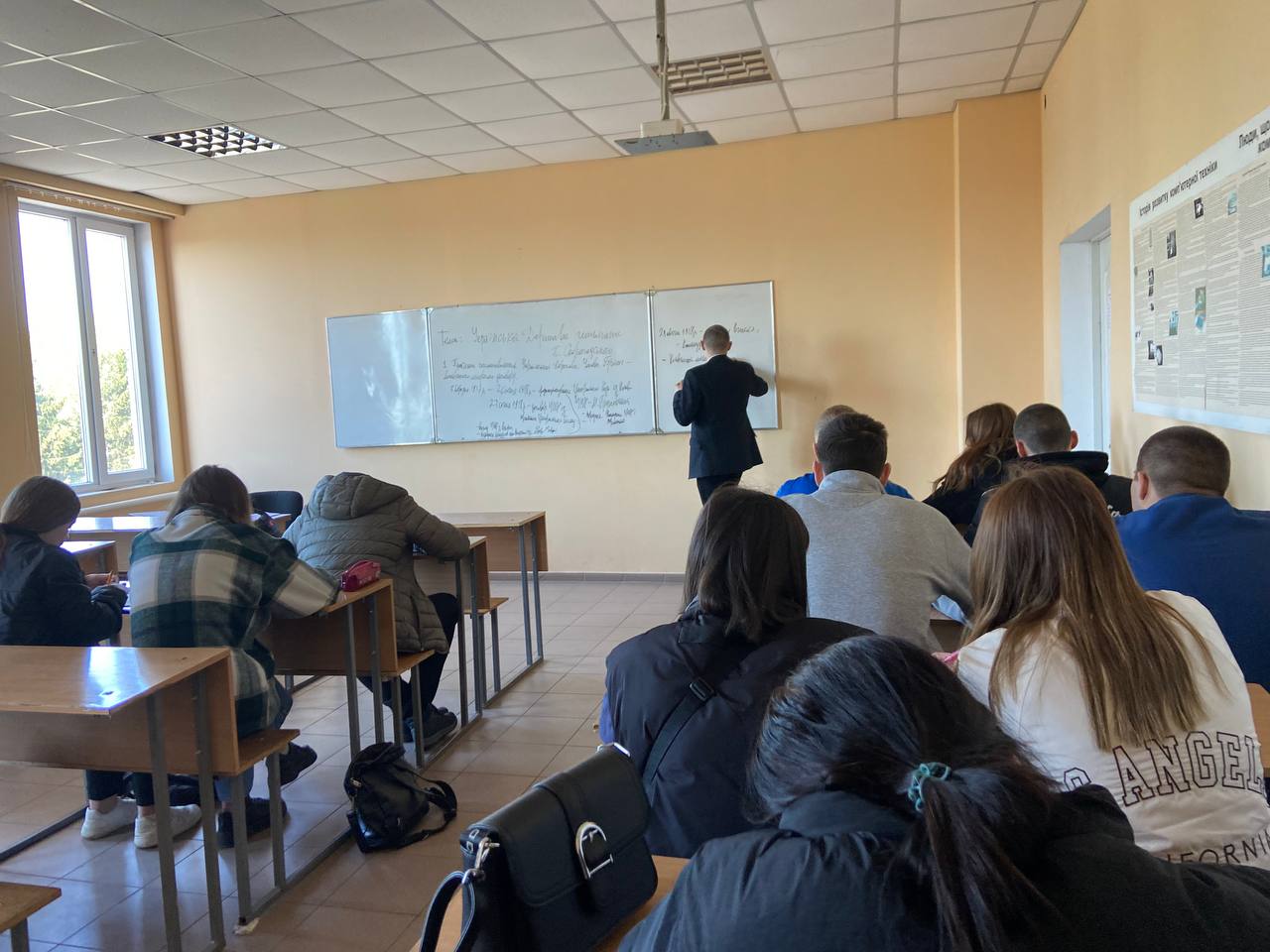 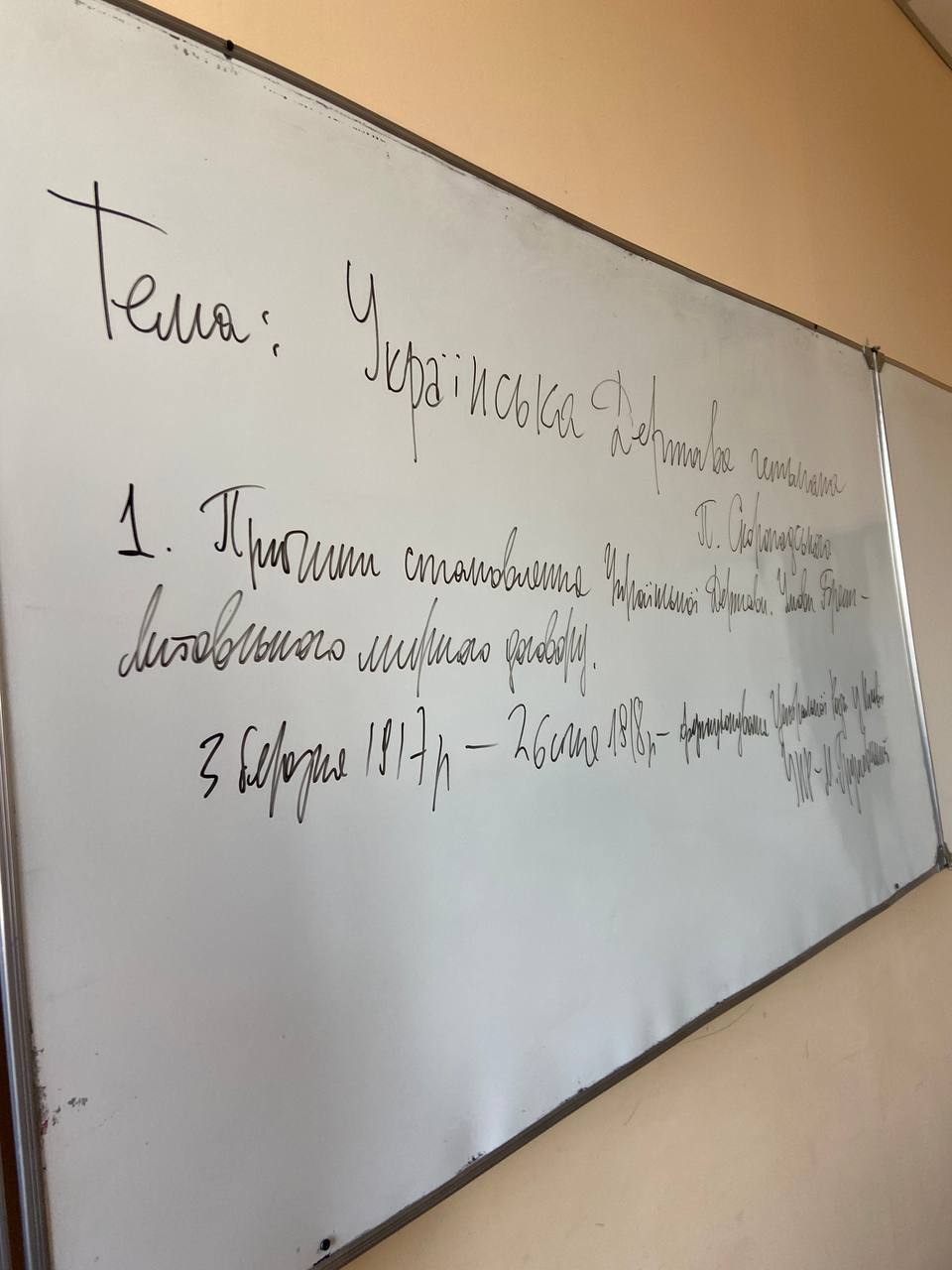 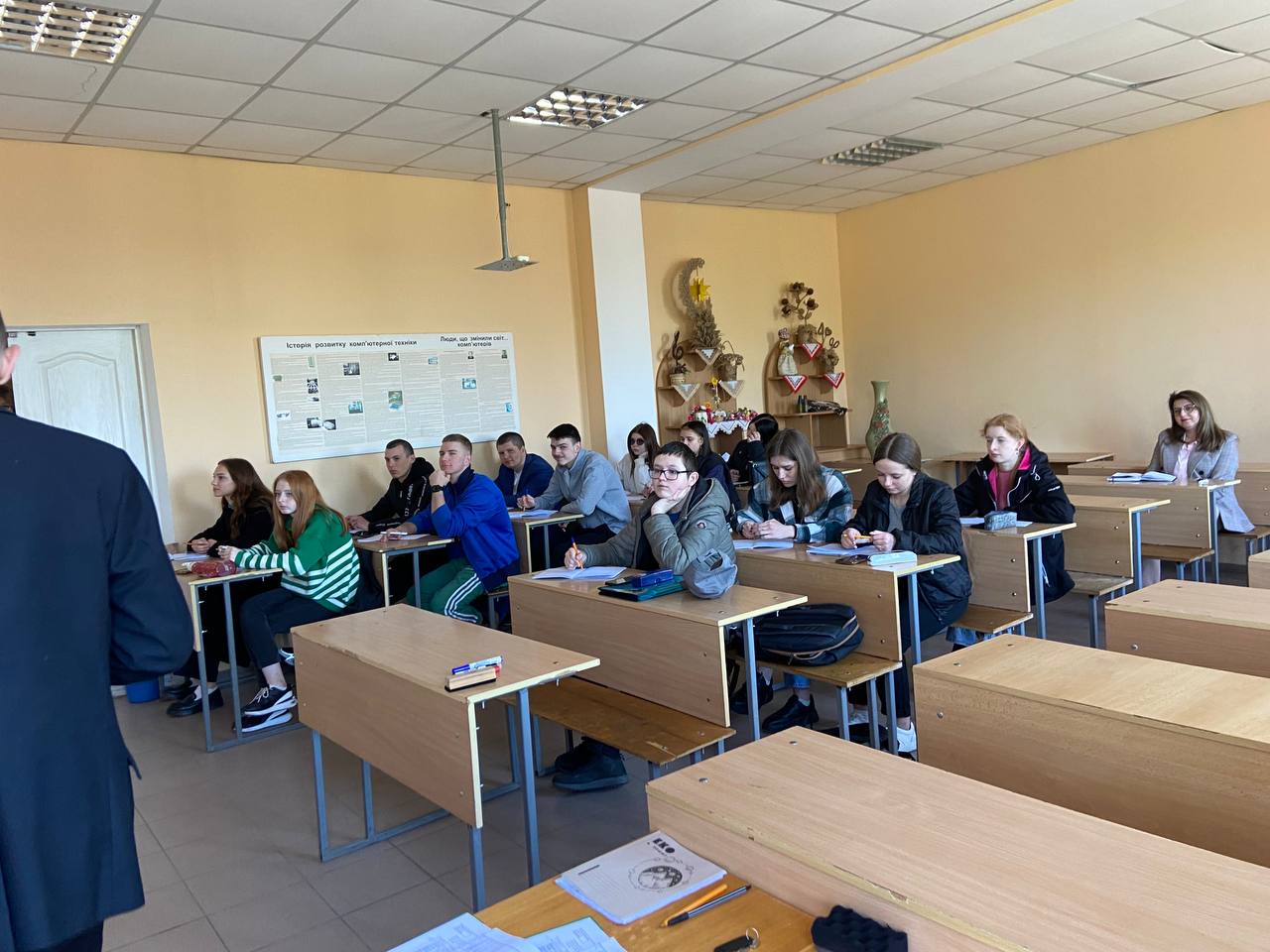 Сачук Богдан
Конституційне право України
«Конституційні права, свободи та обов'язки людини і громадянина в Україні»
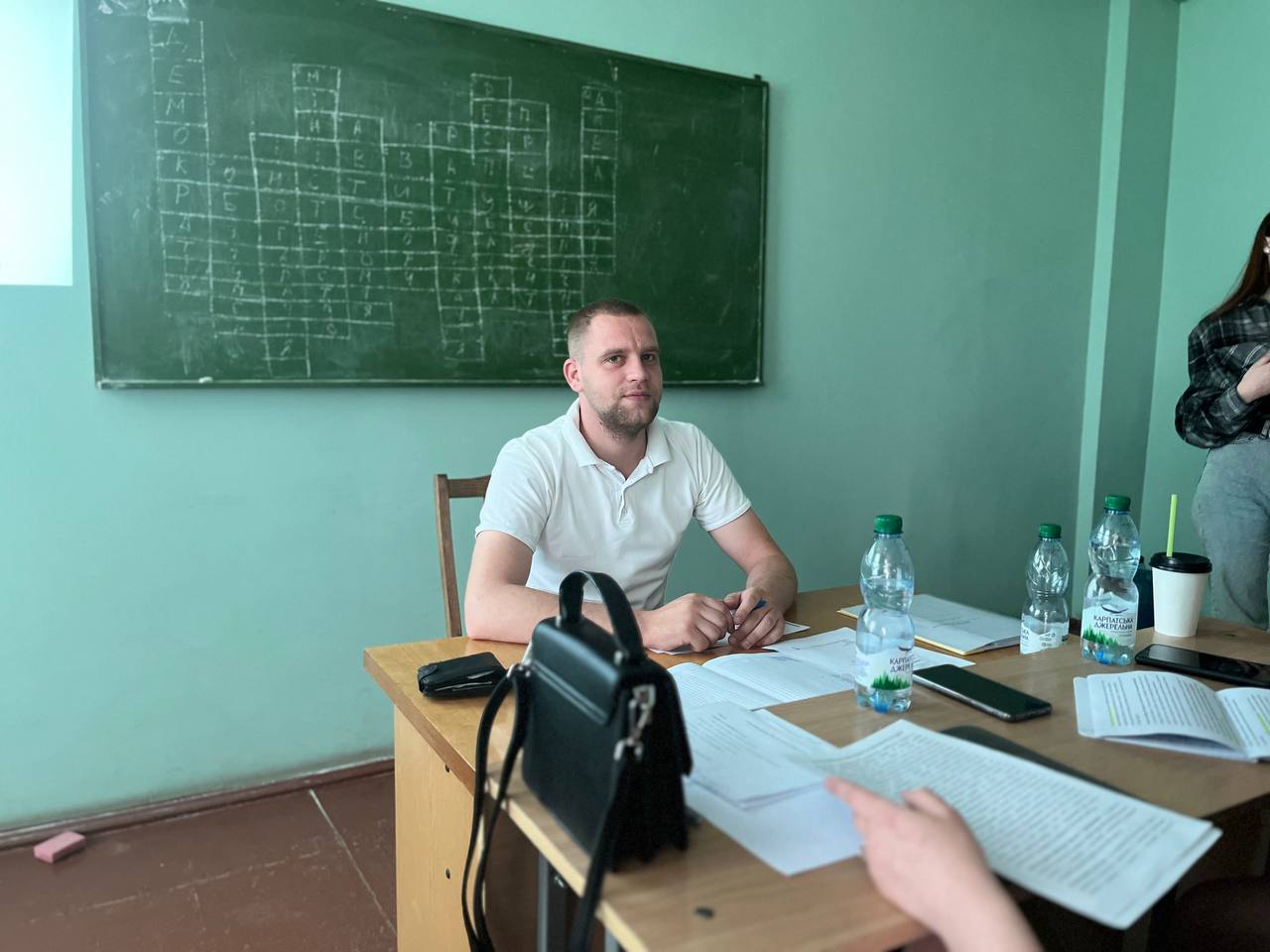 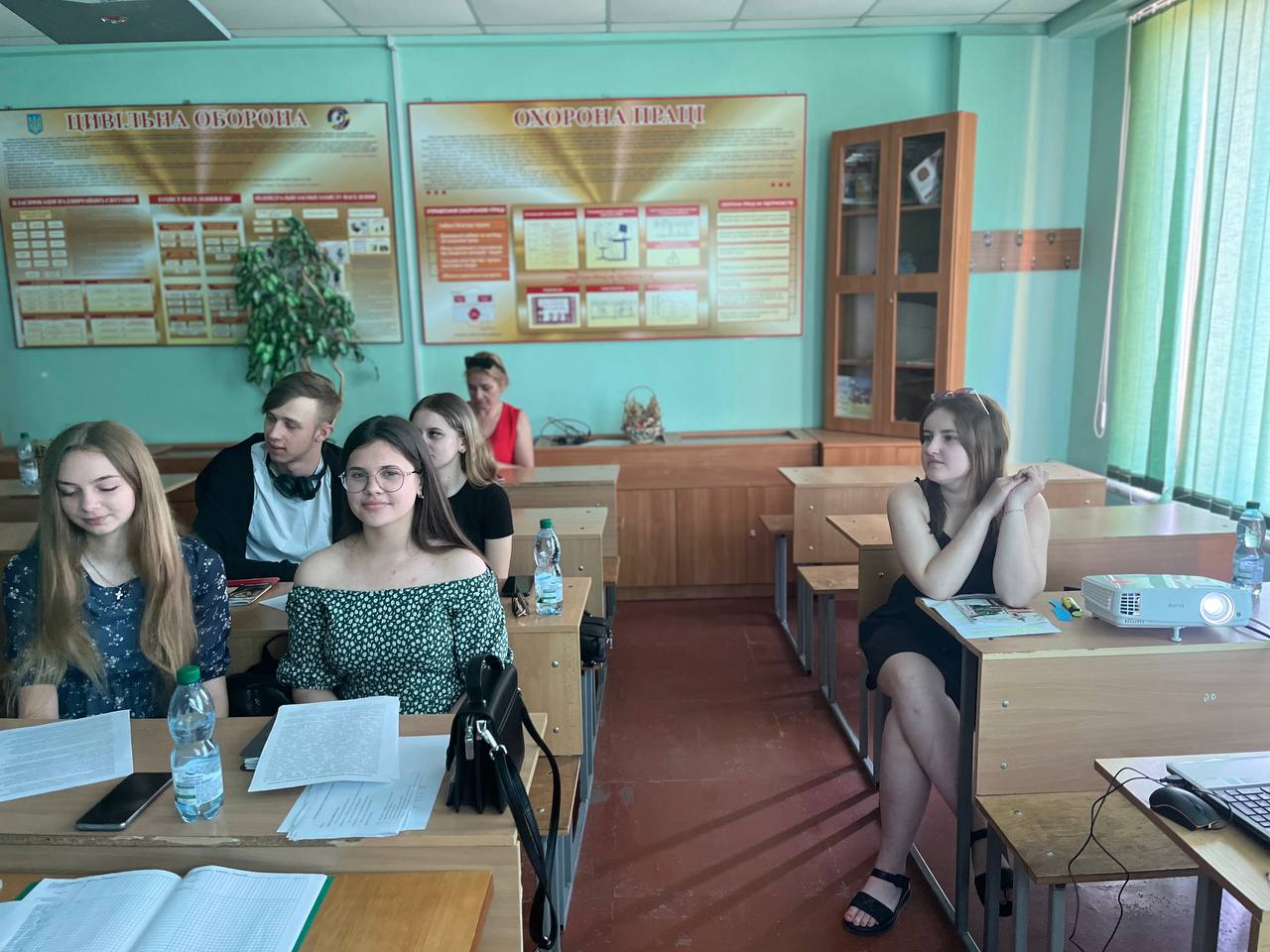 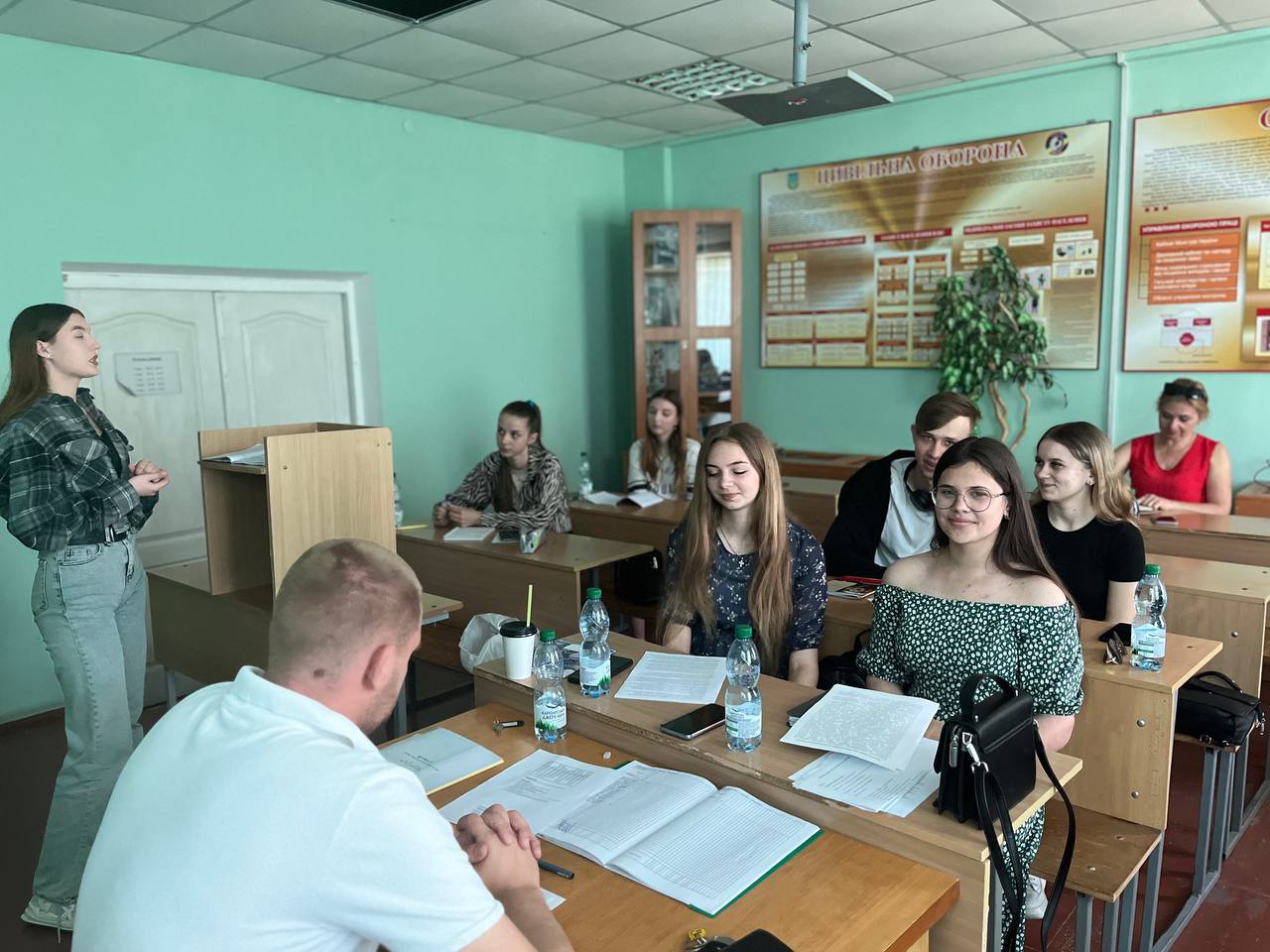 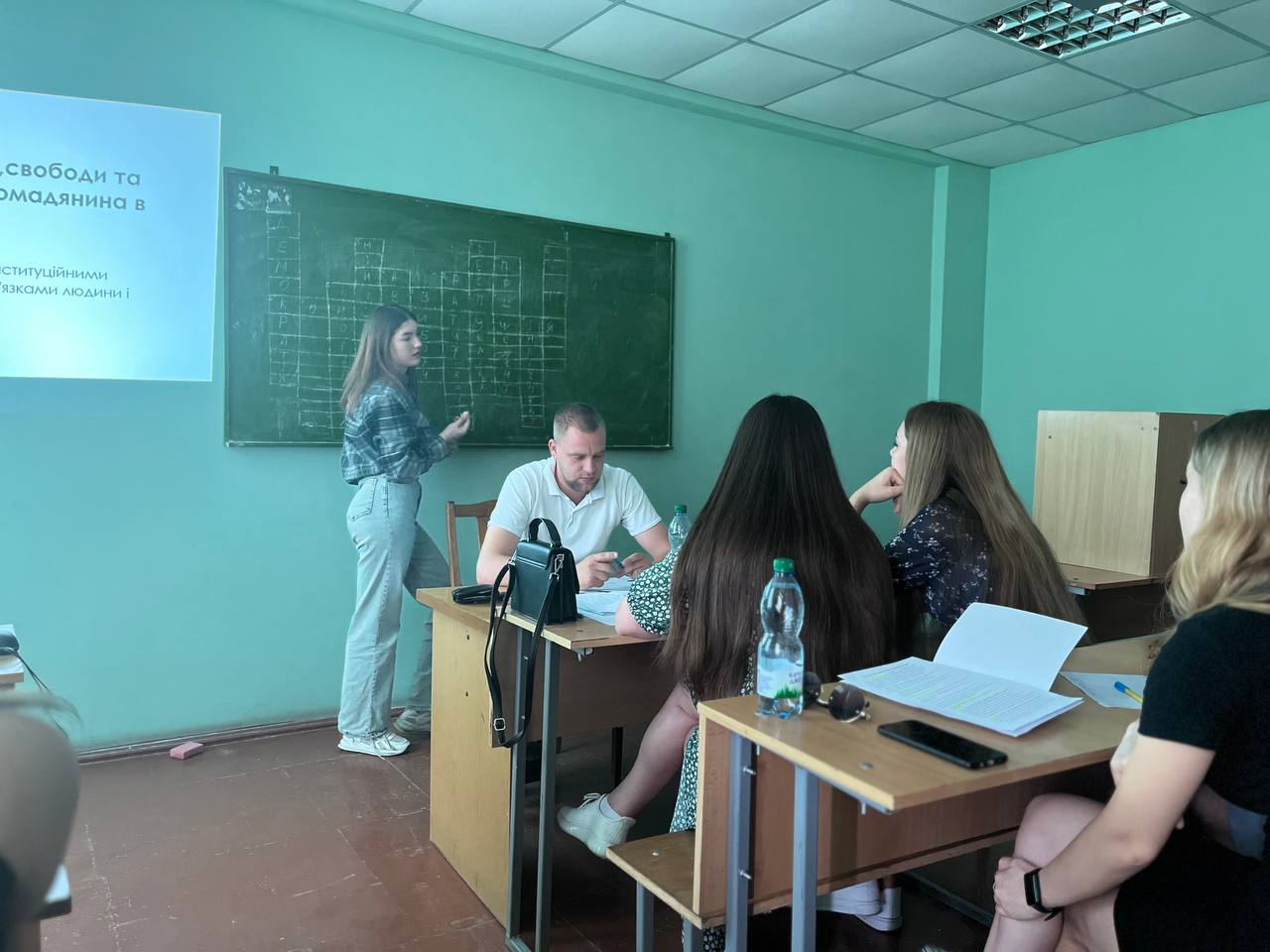 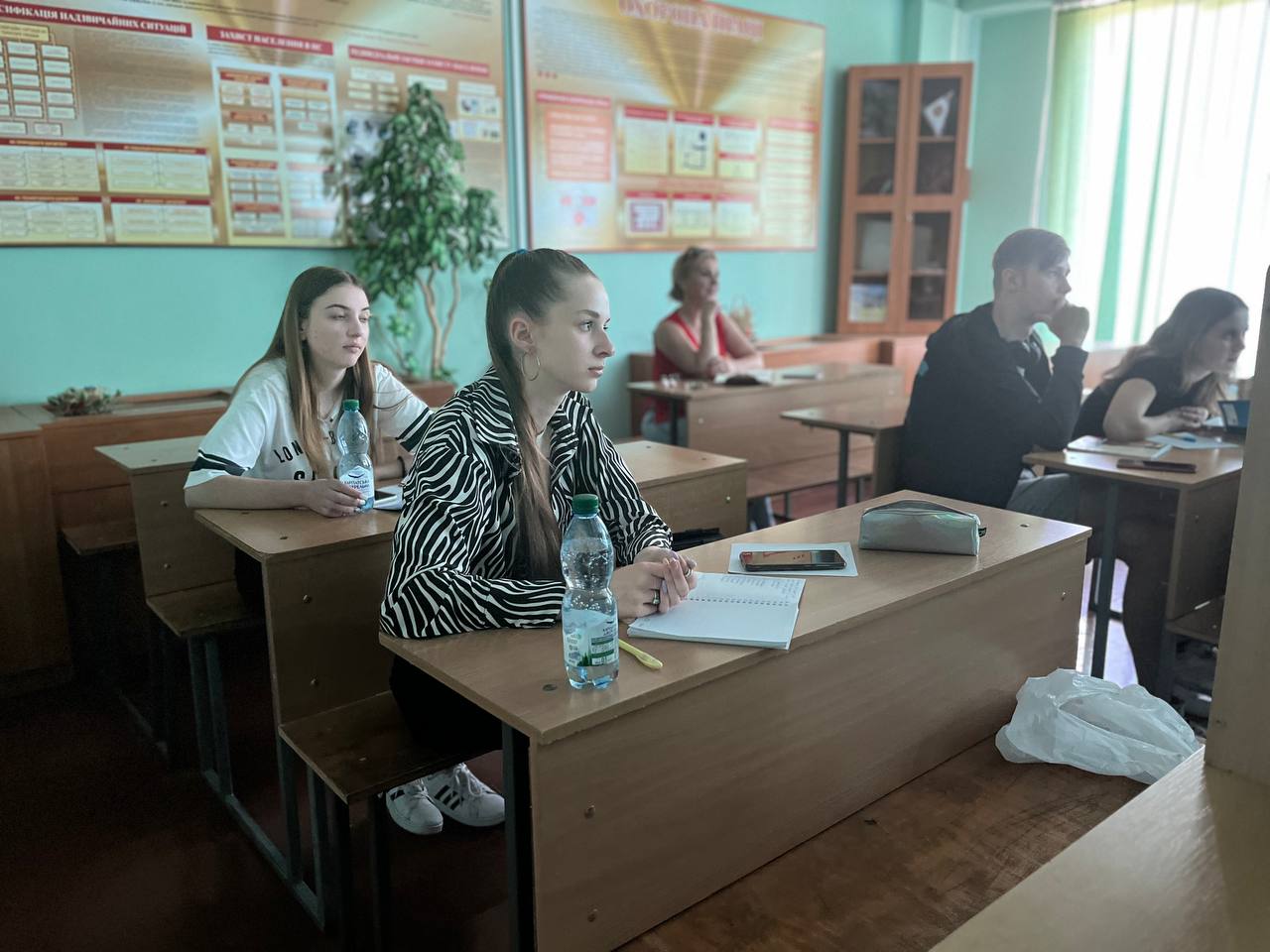 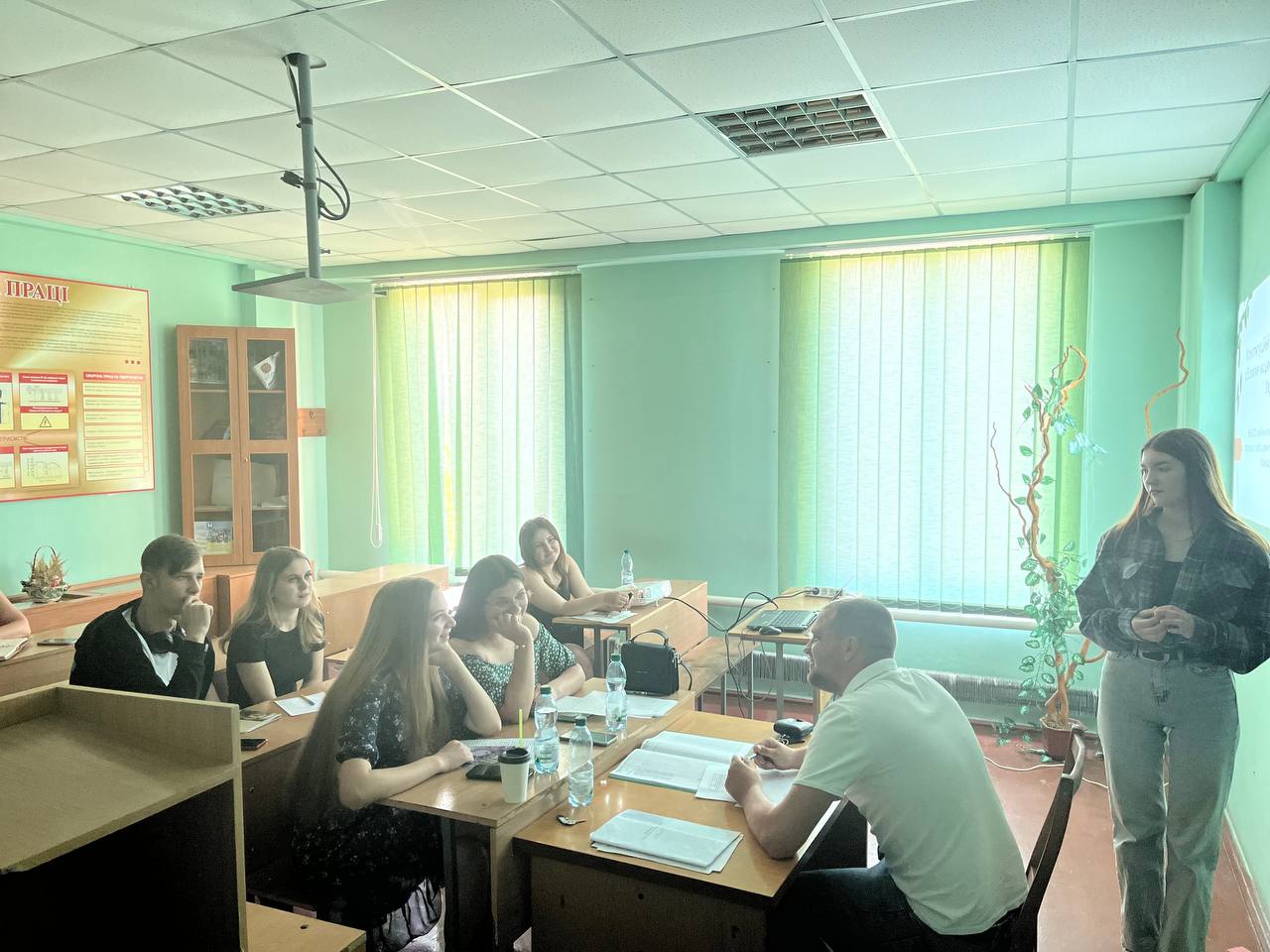 Старко Вікторія
Кримінальне право і процес 
«Кримінальні правопорушення проти життя та здоров'я особи» (лекція)
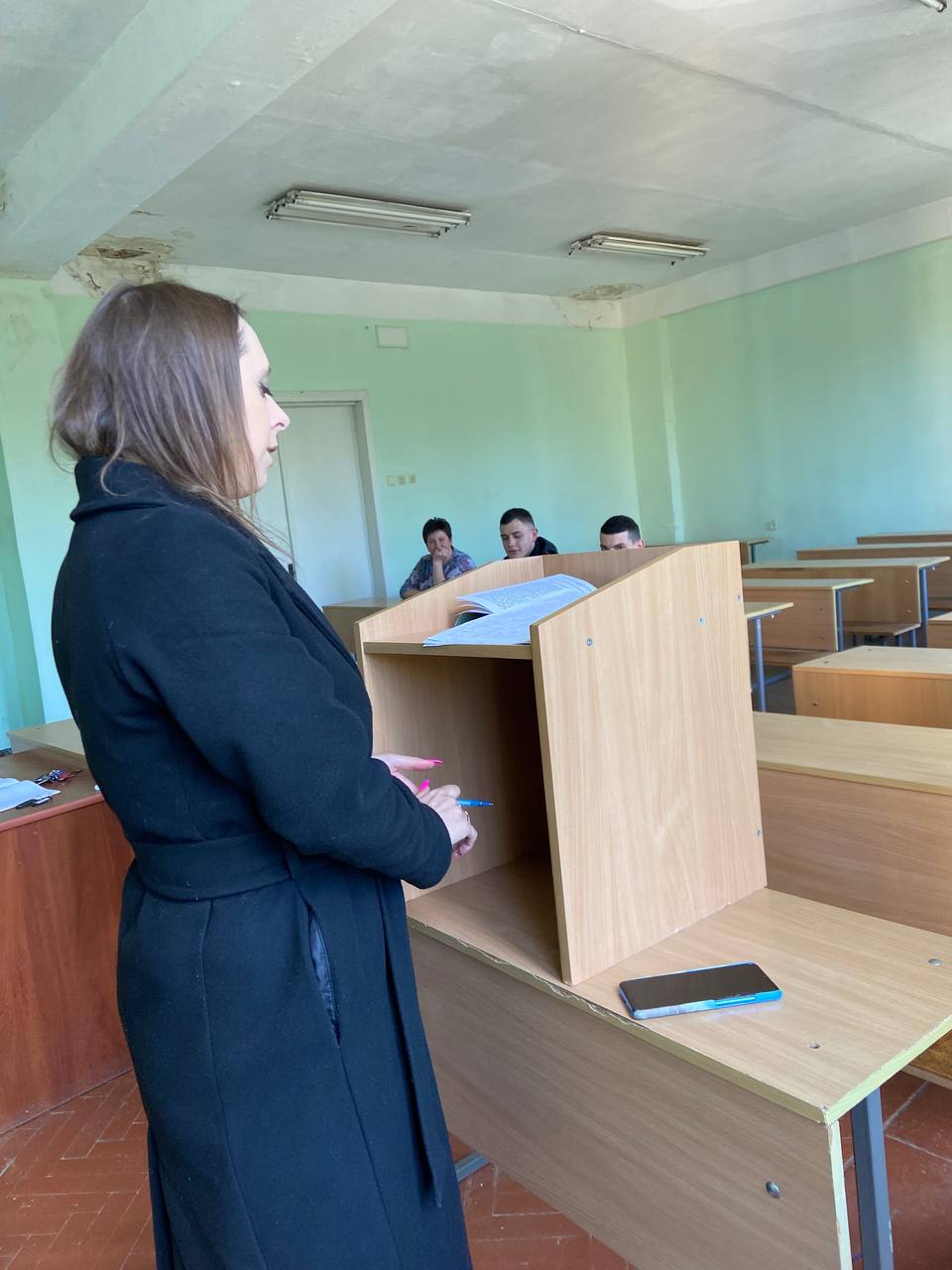 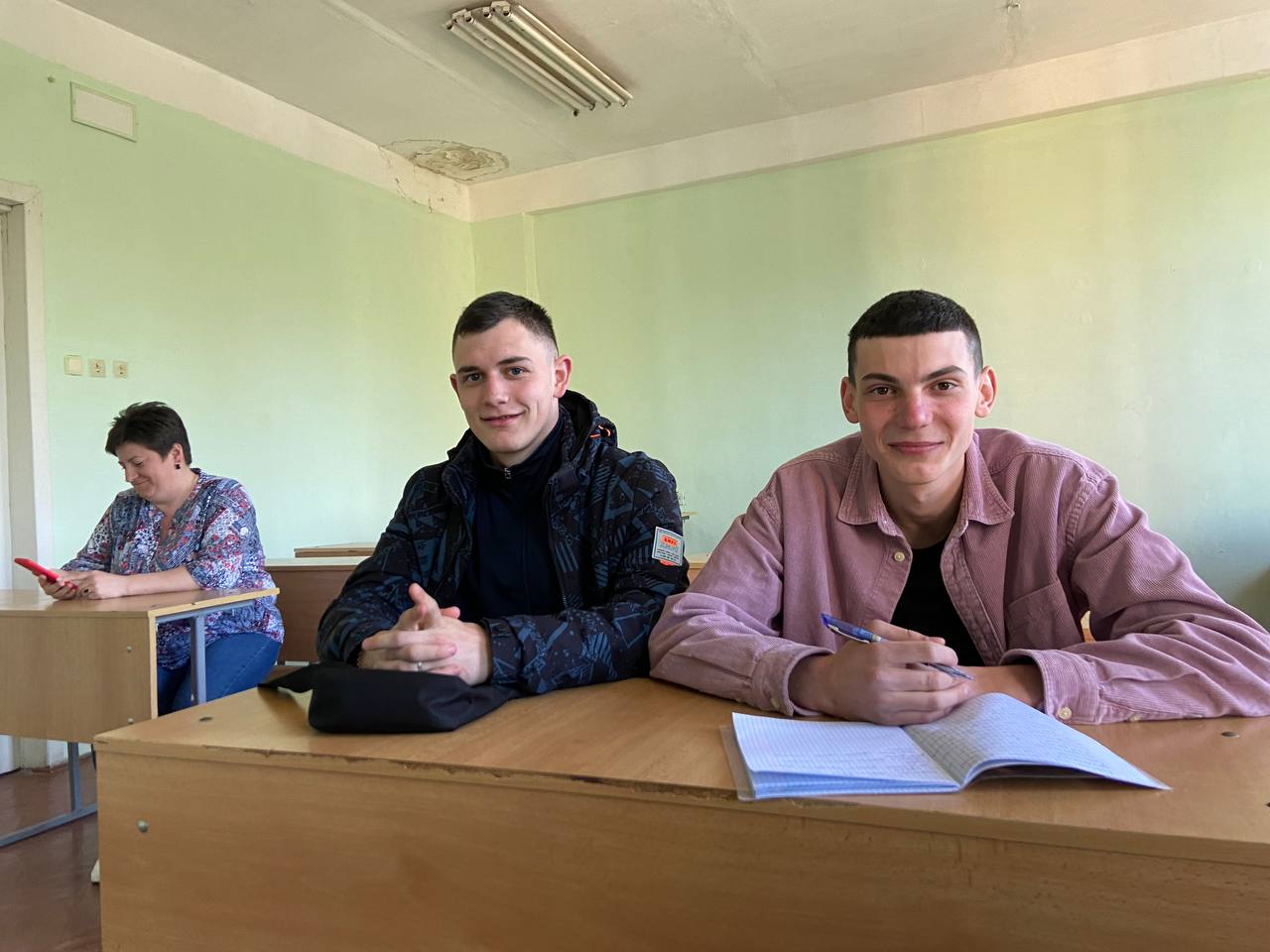 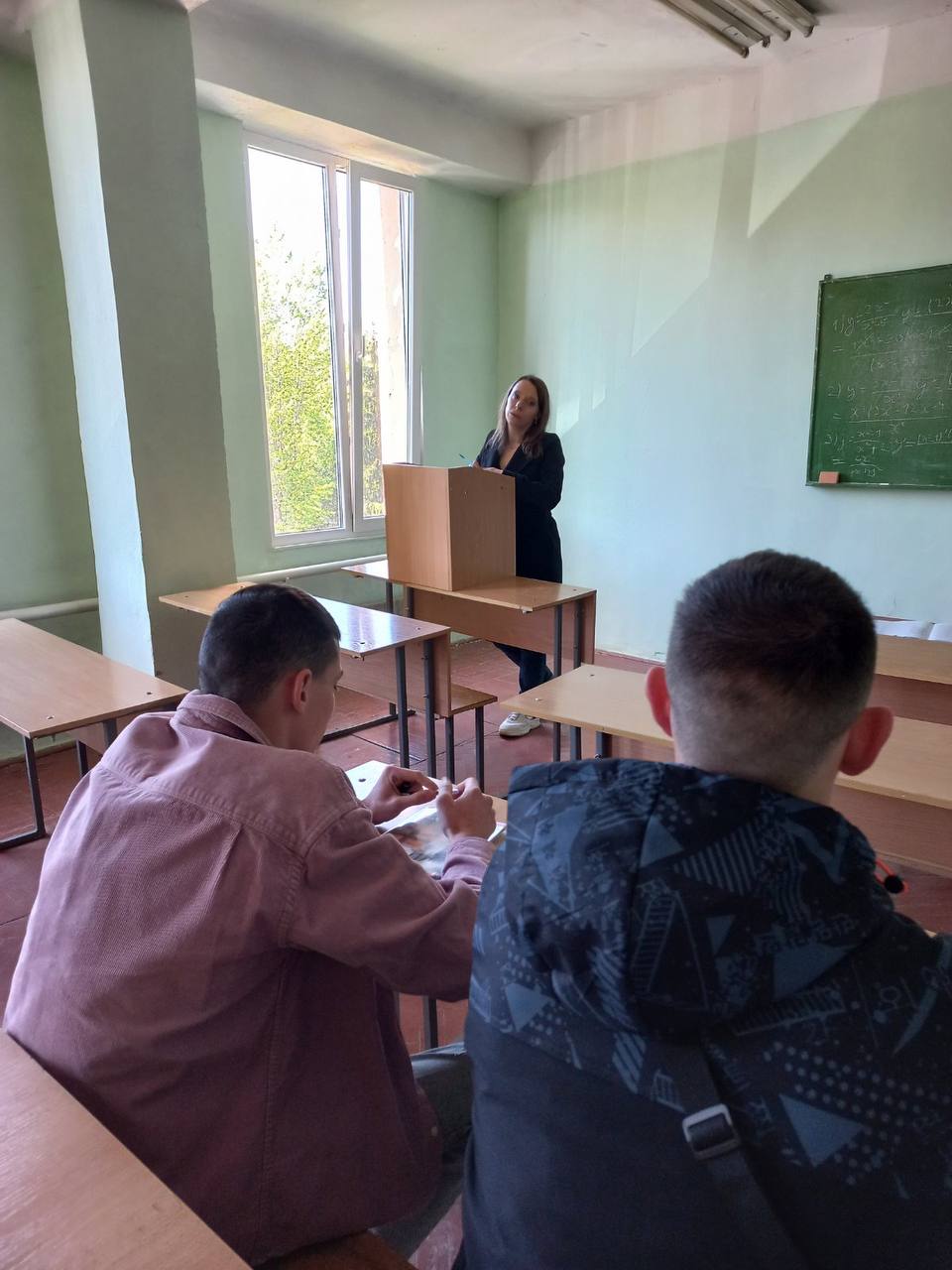 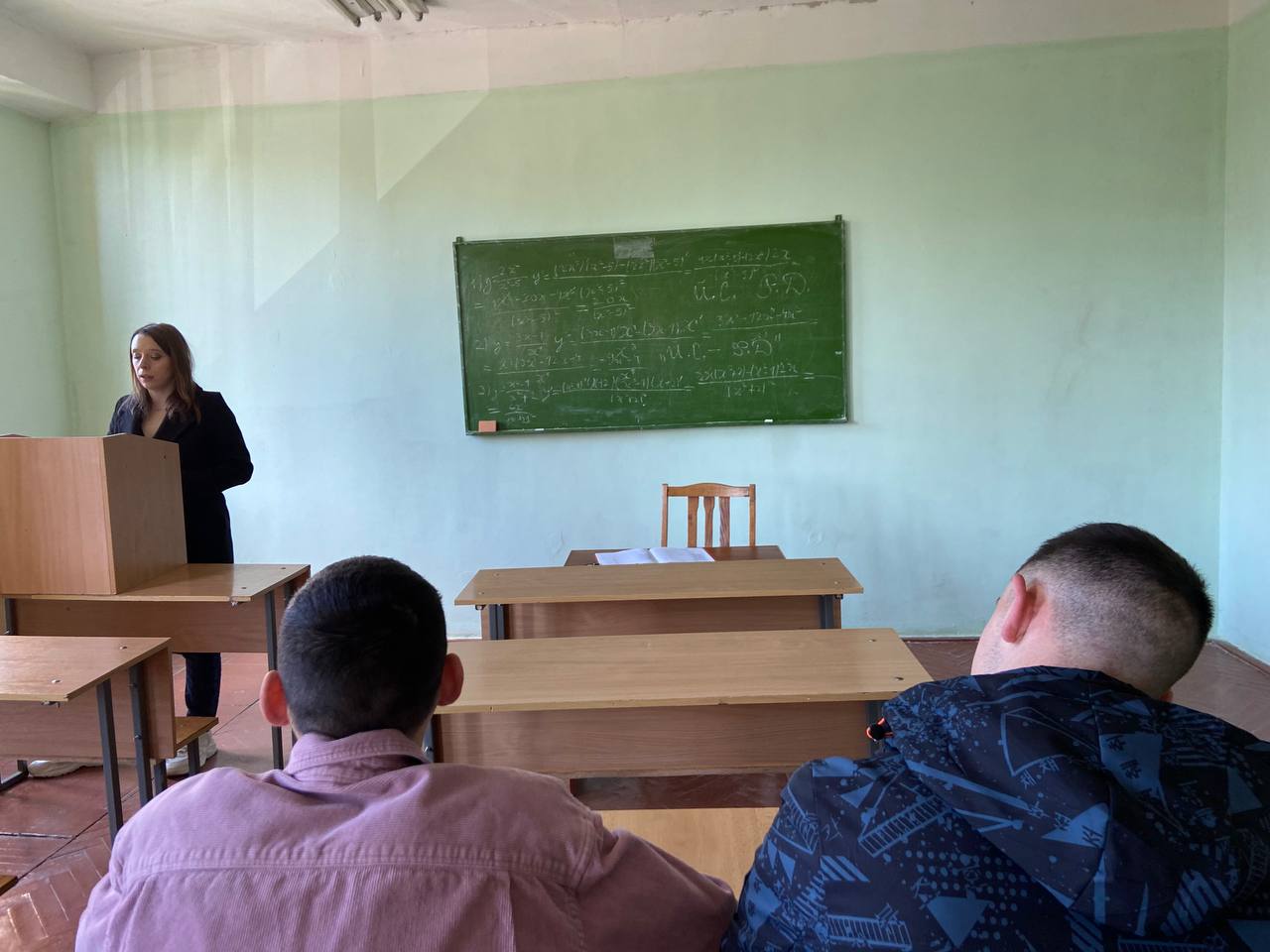 Сулім Вікторія
Професійна педагогіка
«Виховання в сім'ї»
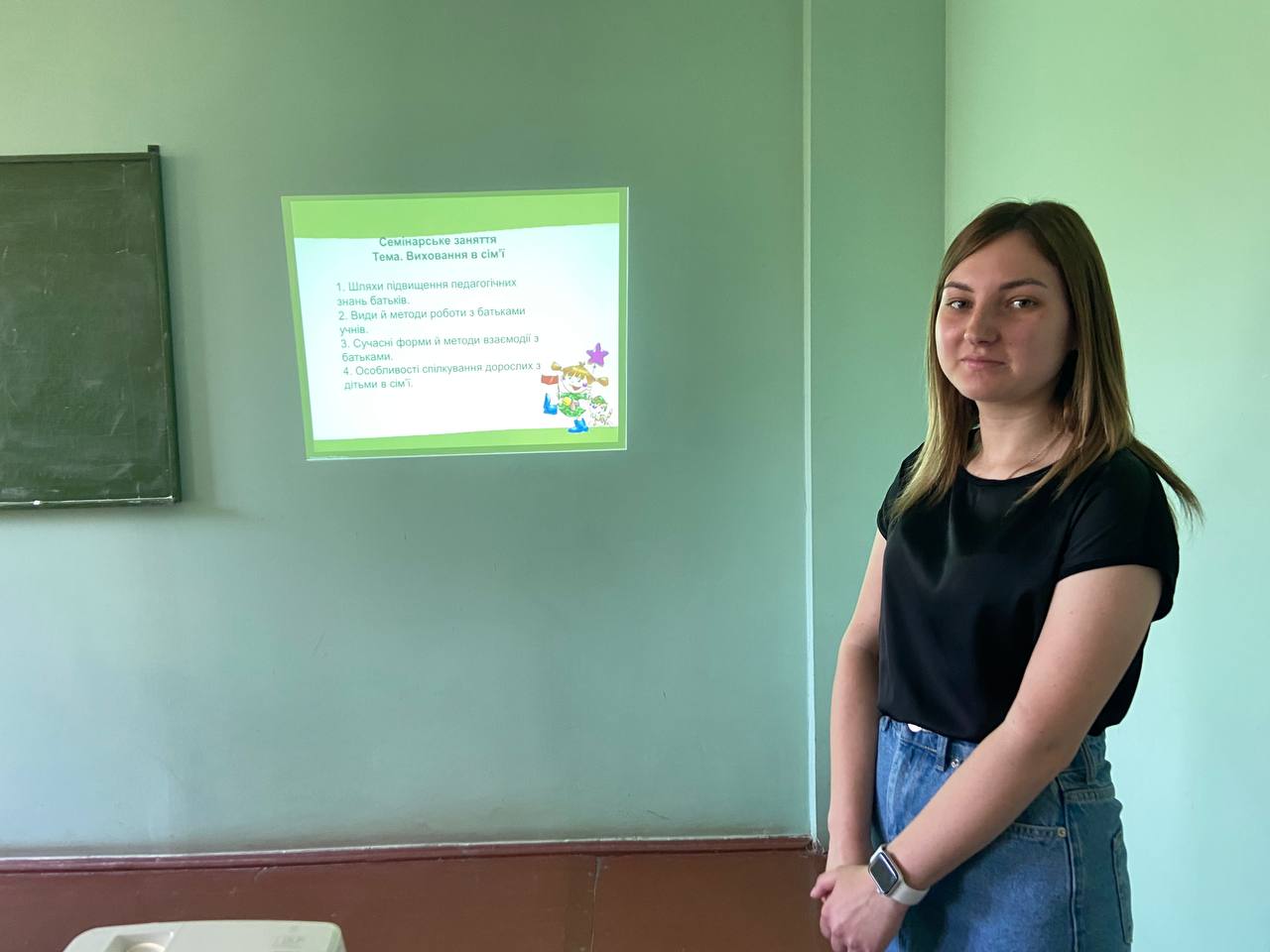 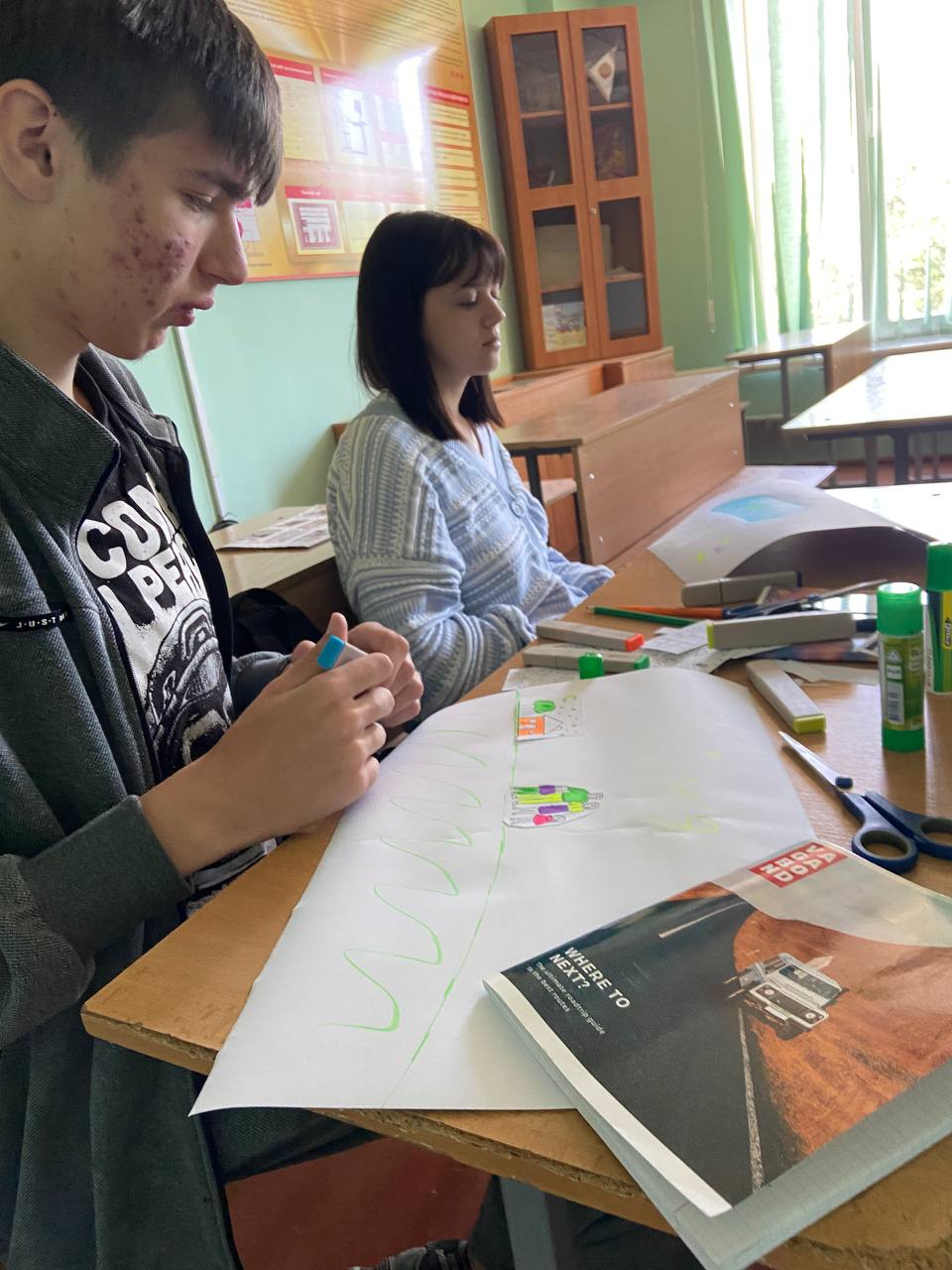 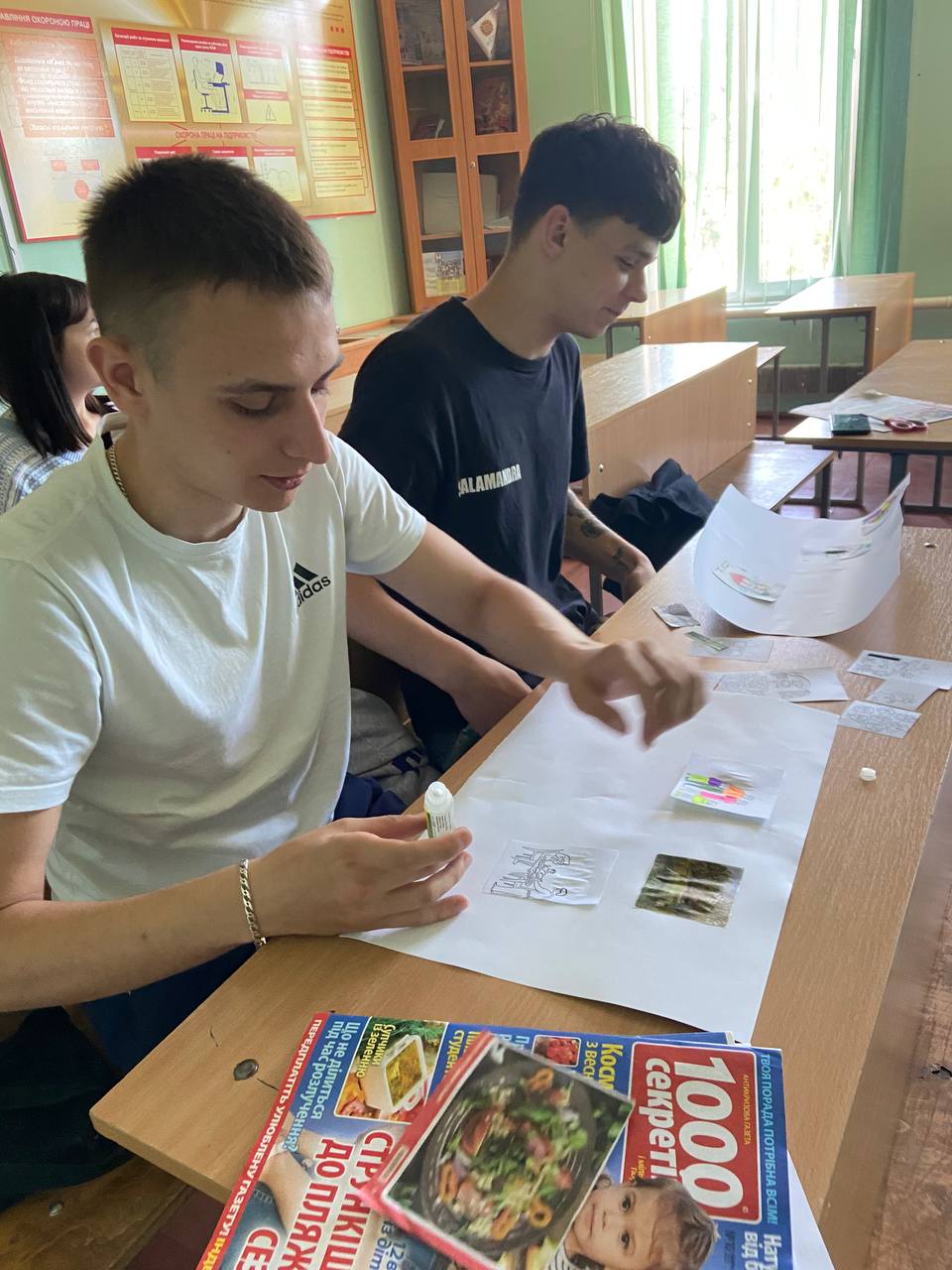 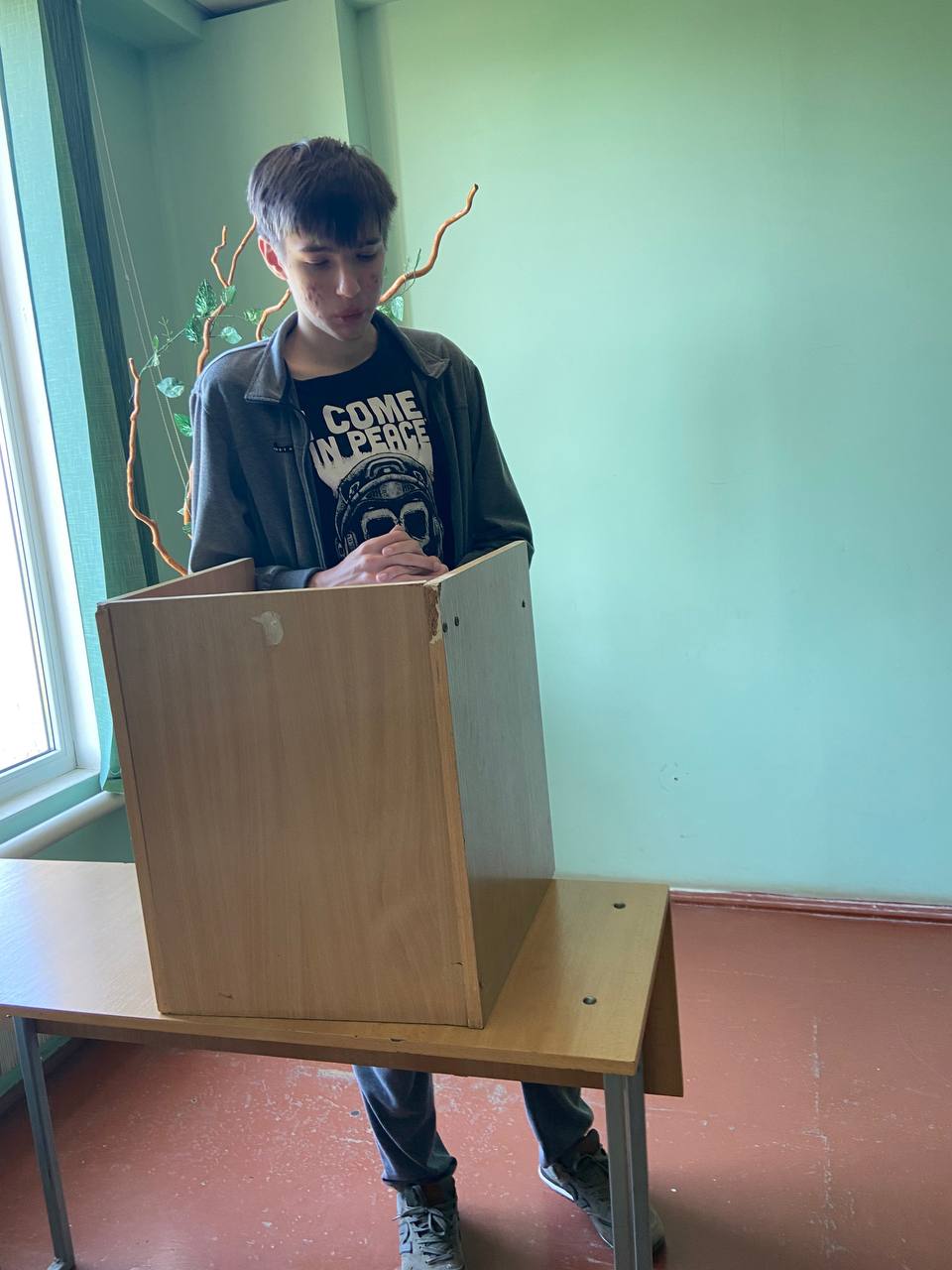 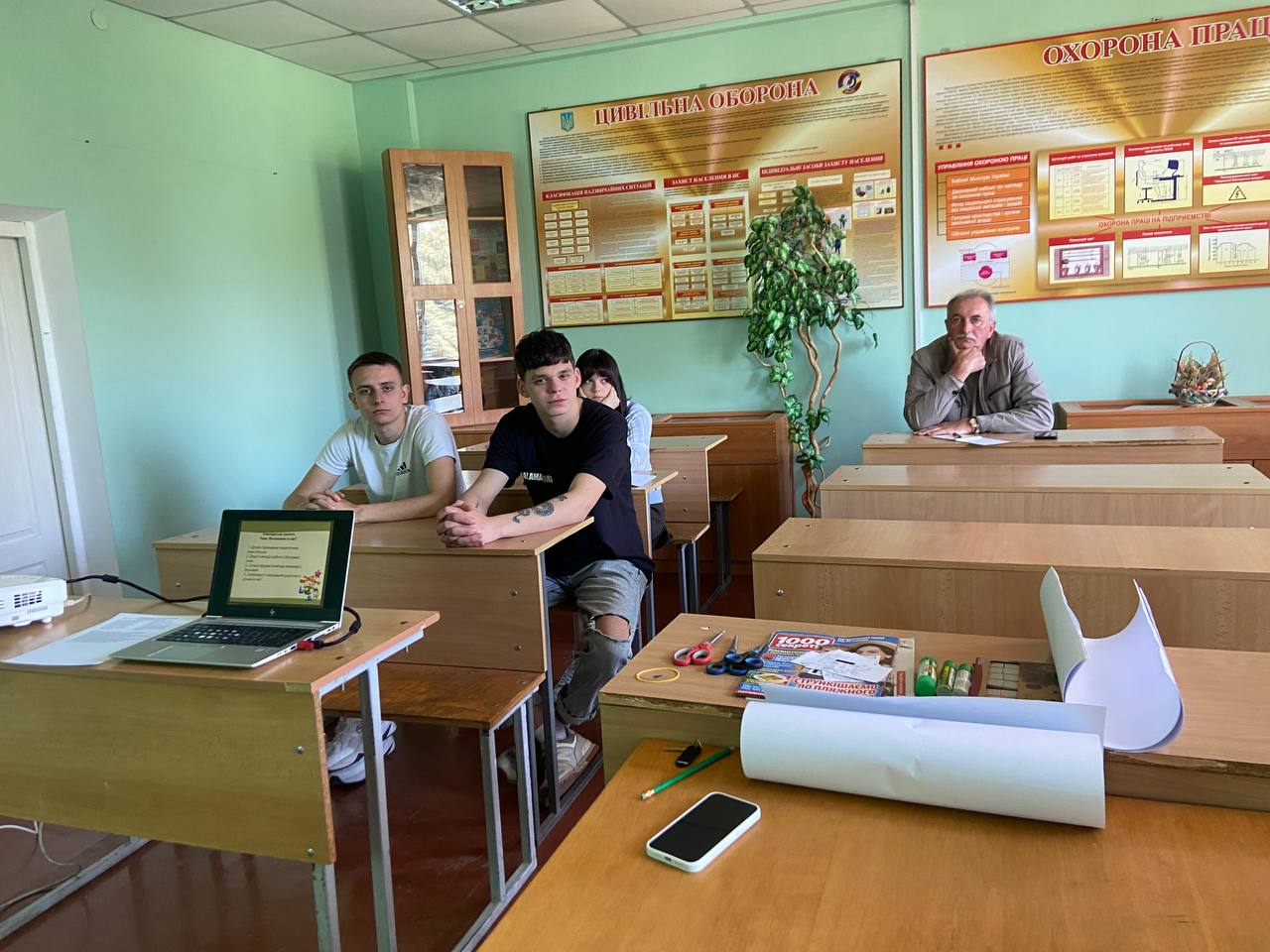 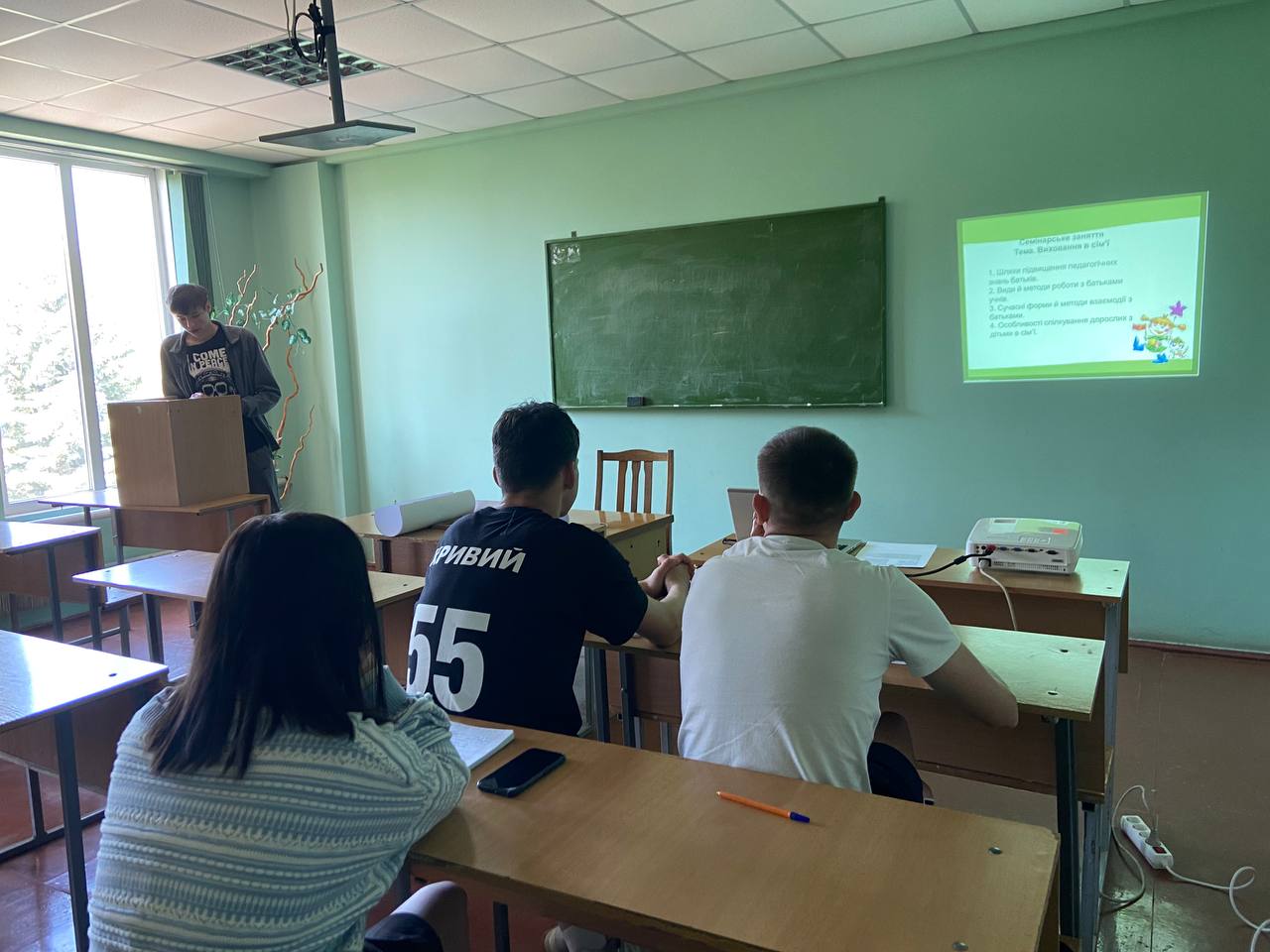 Тарасюк Анна
Психологія
«Стреси в житті людини»
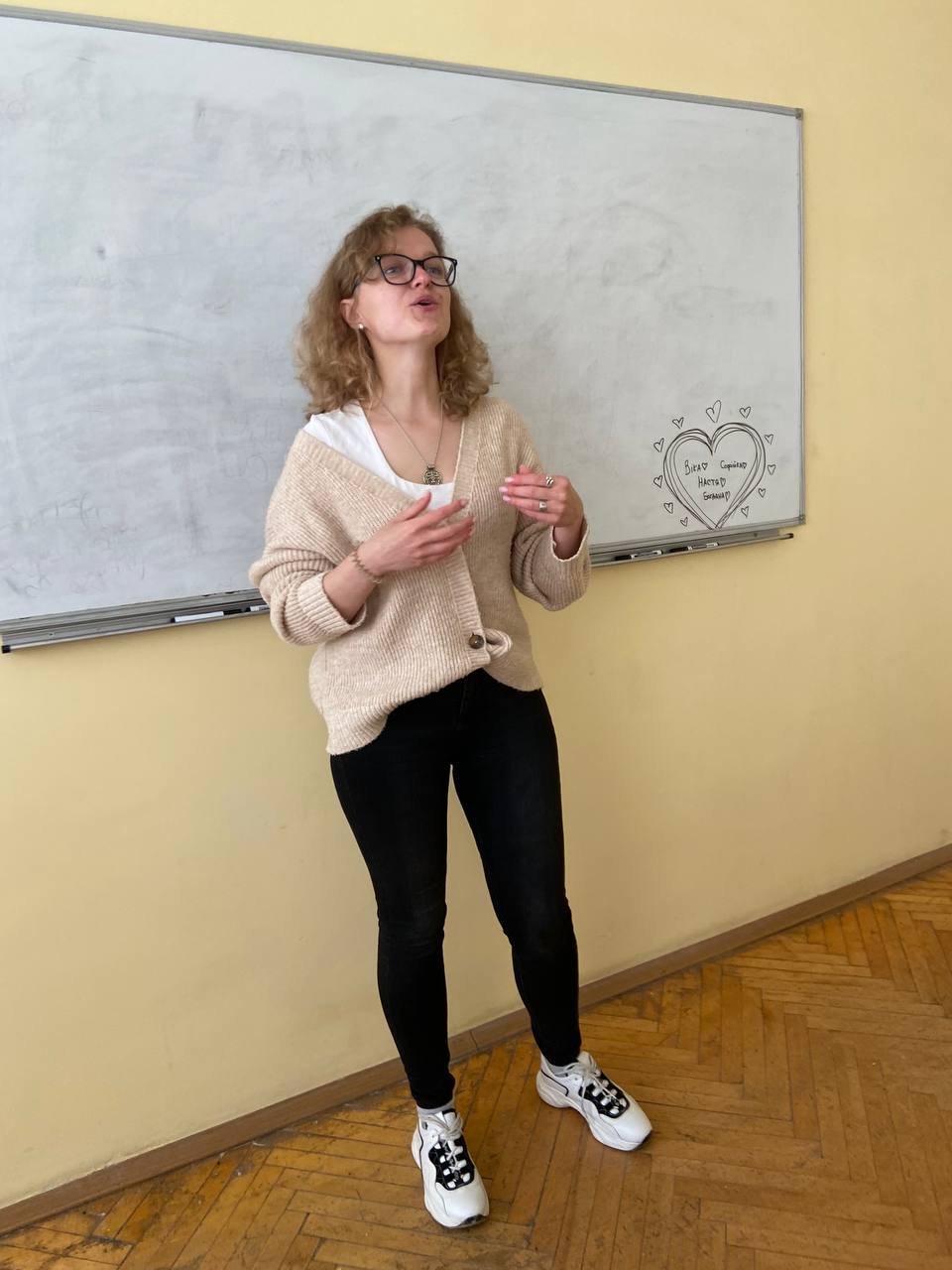 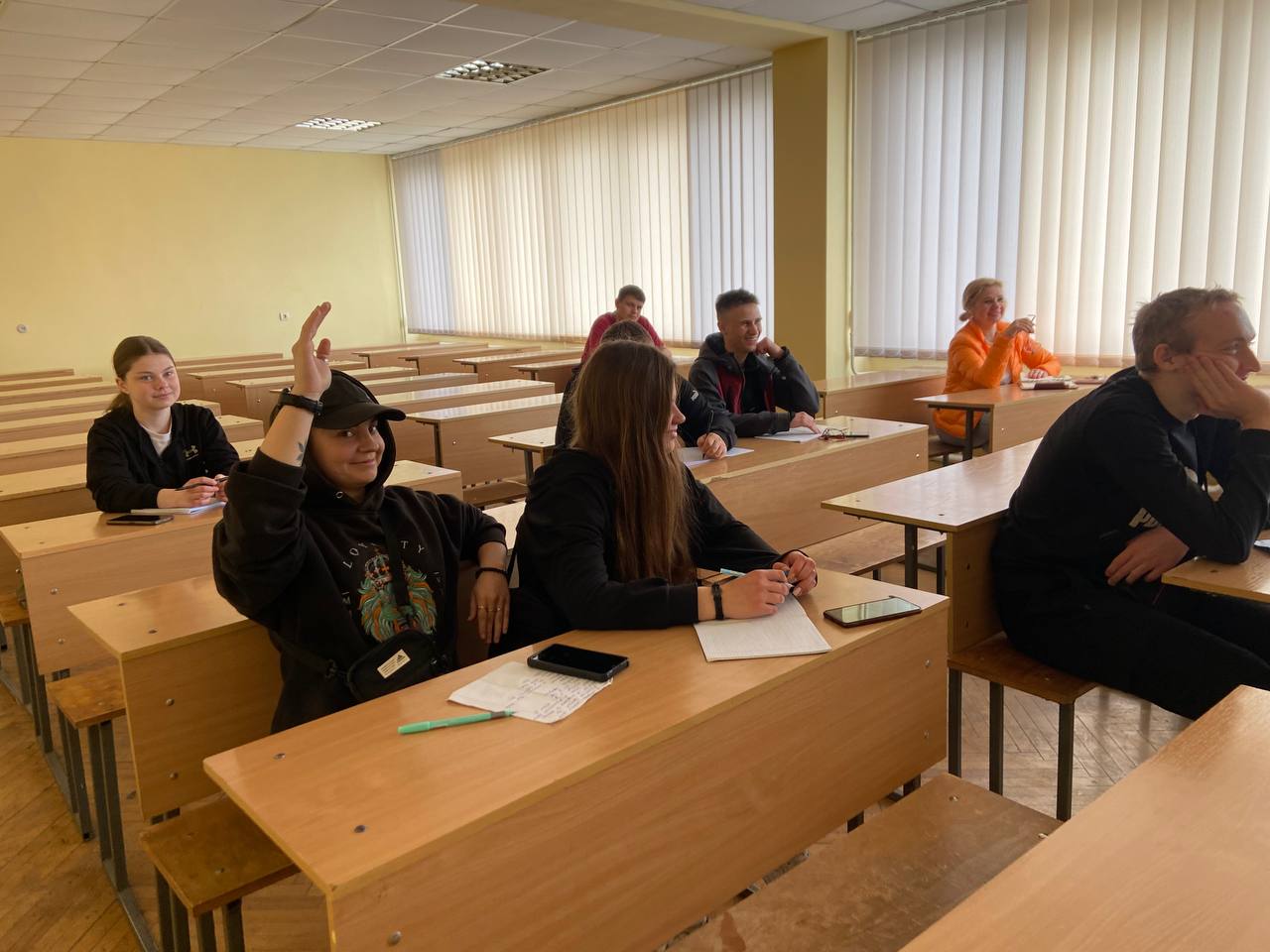 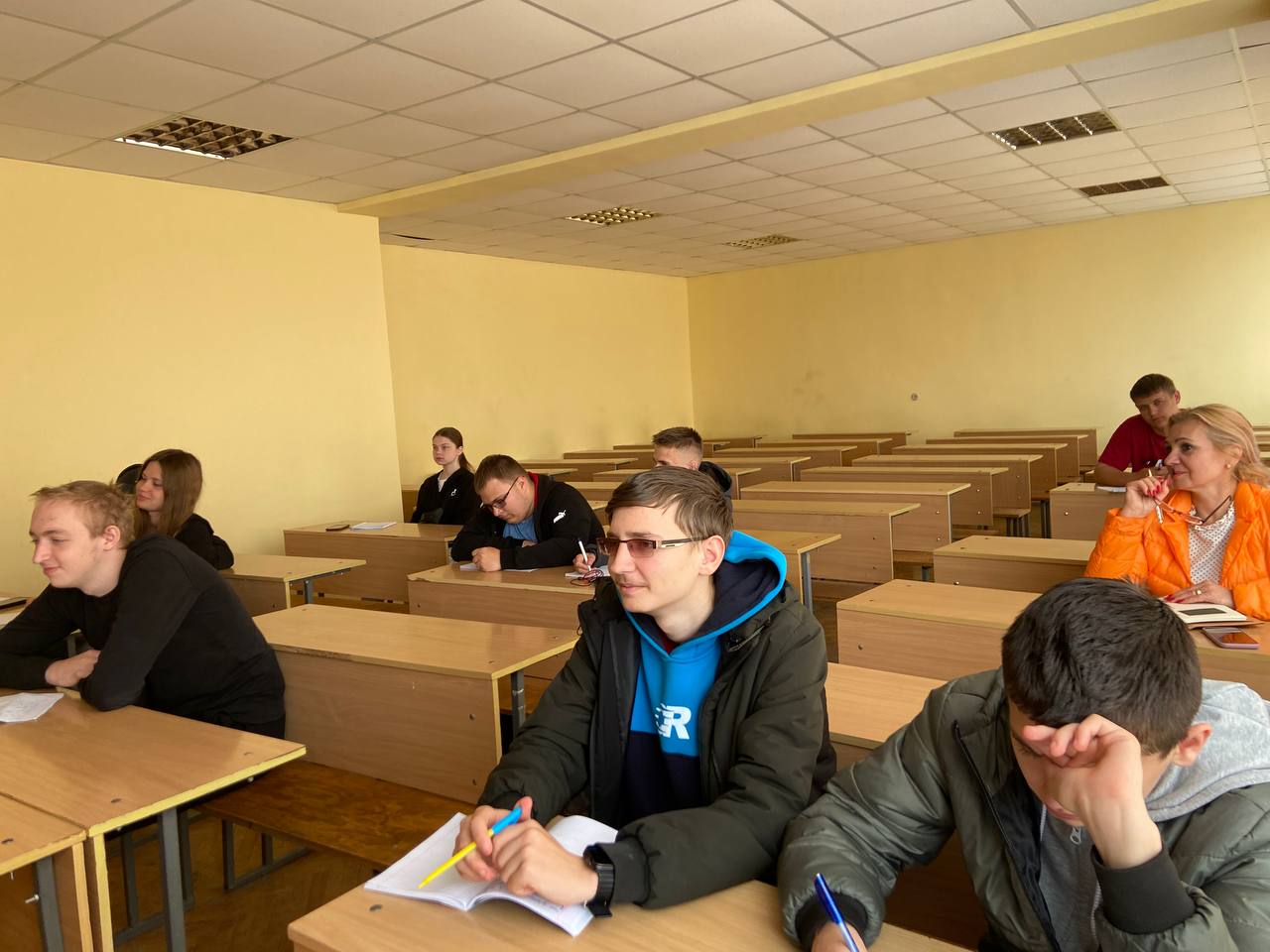 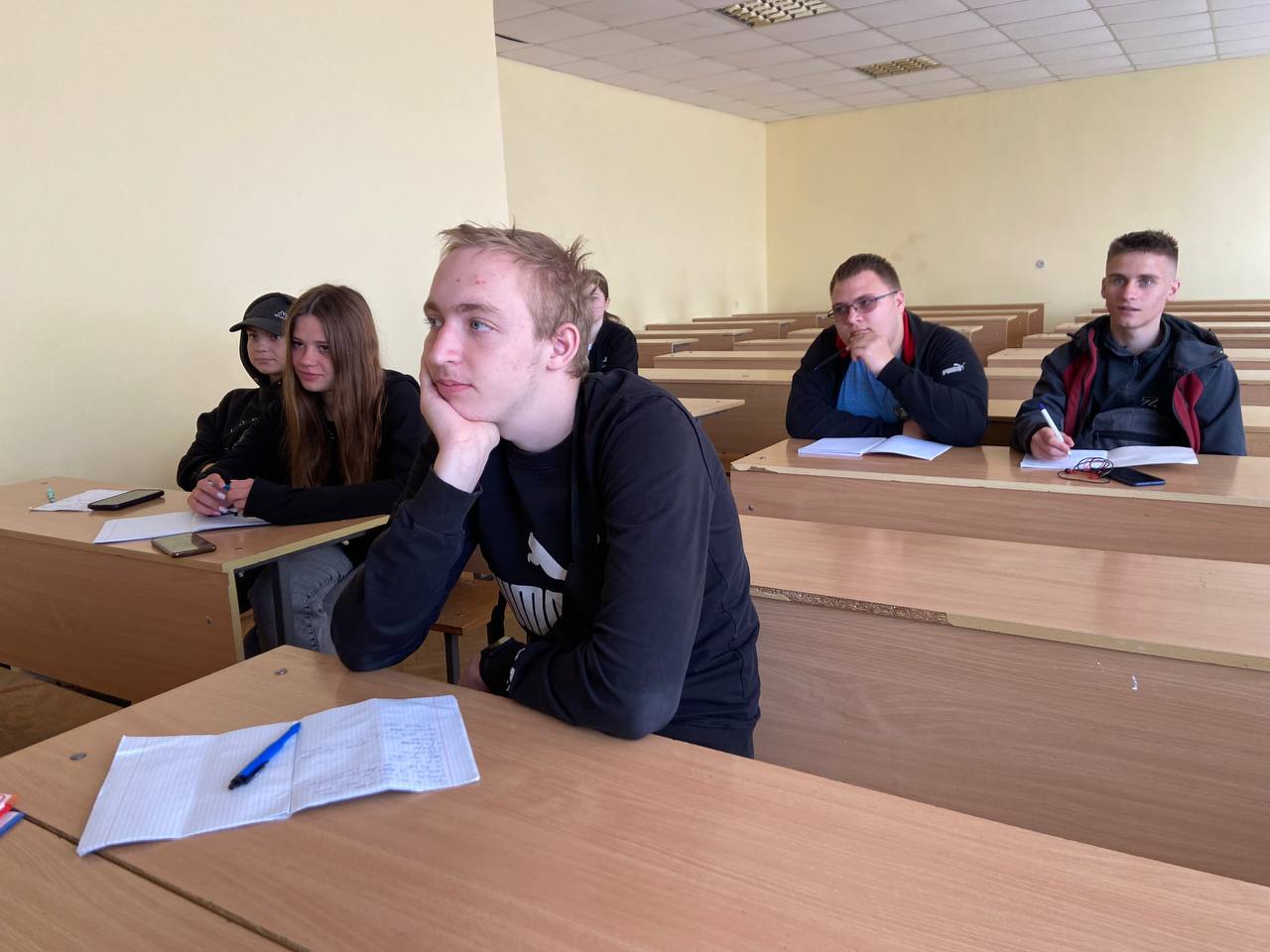 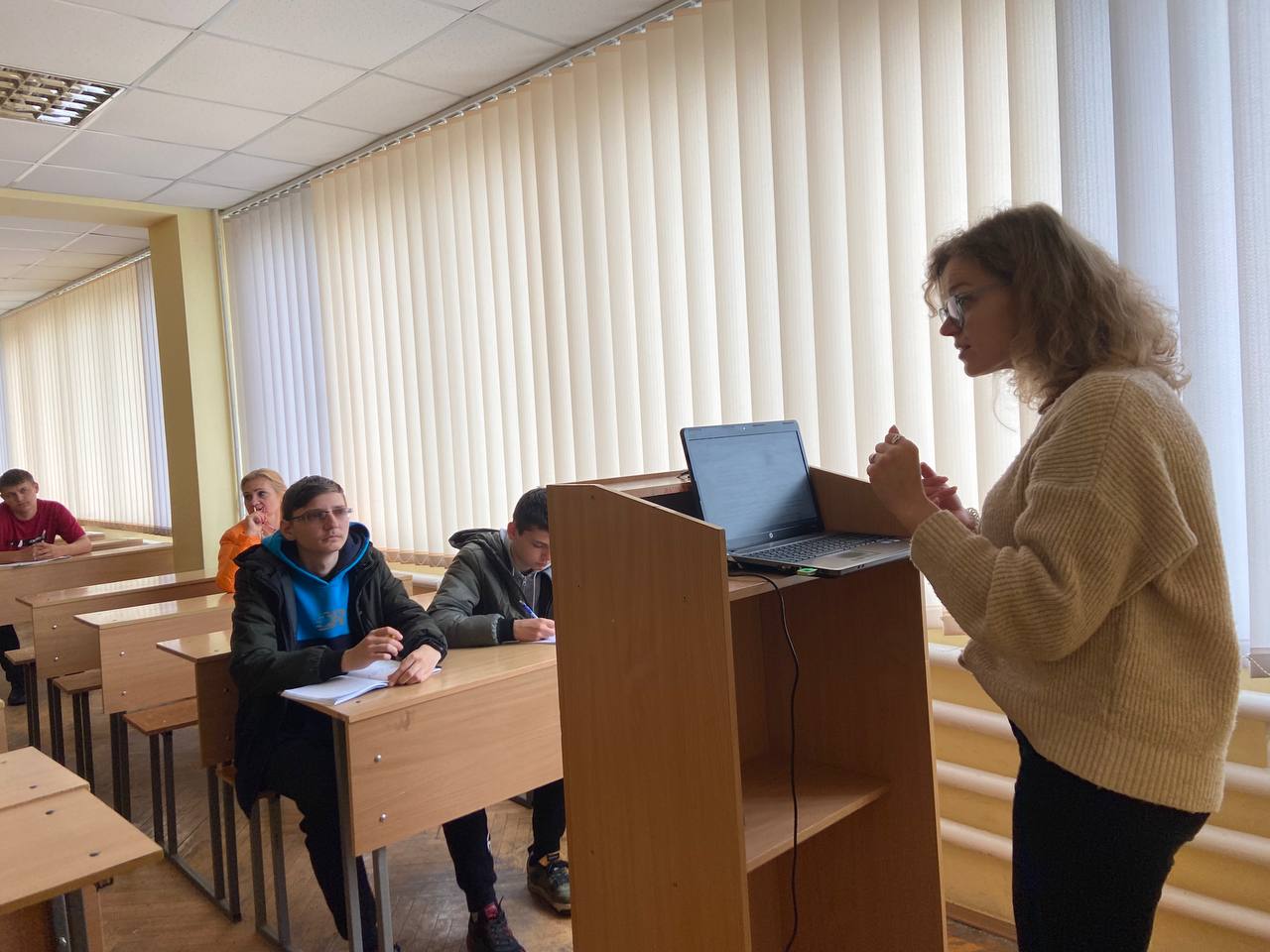 Тесунов Вадим
Організація та проведення спрртивно-масових заходів
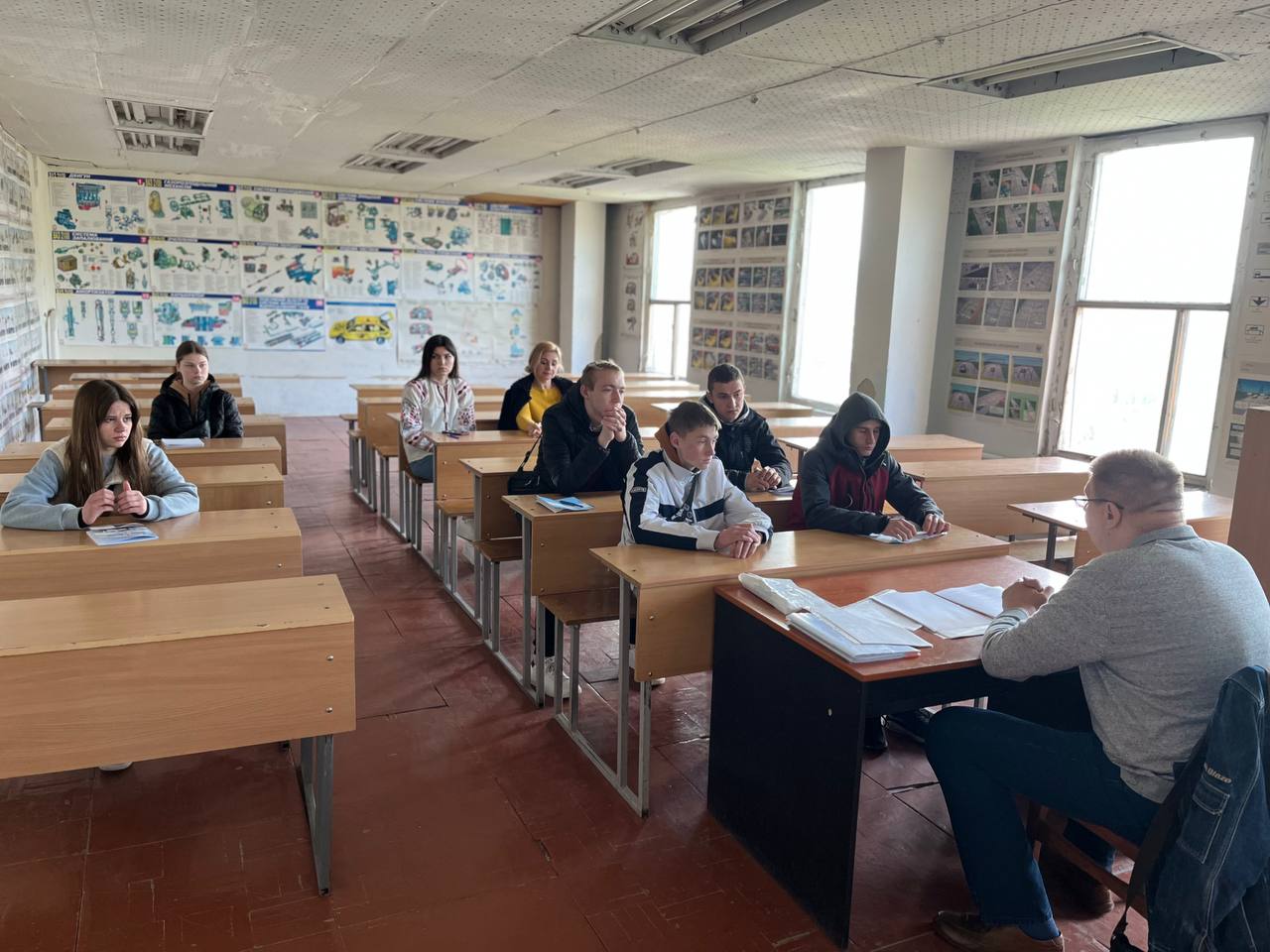 «Організація та проведення 
змагань з легкої атлетики»
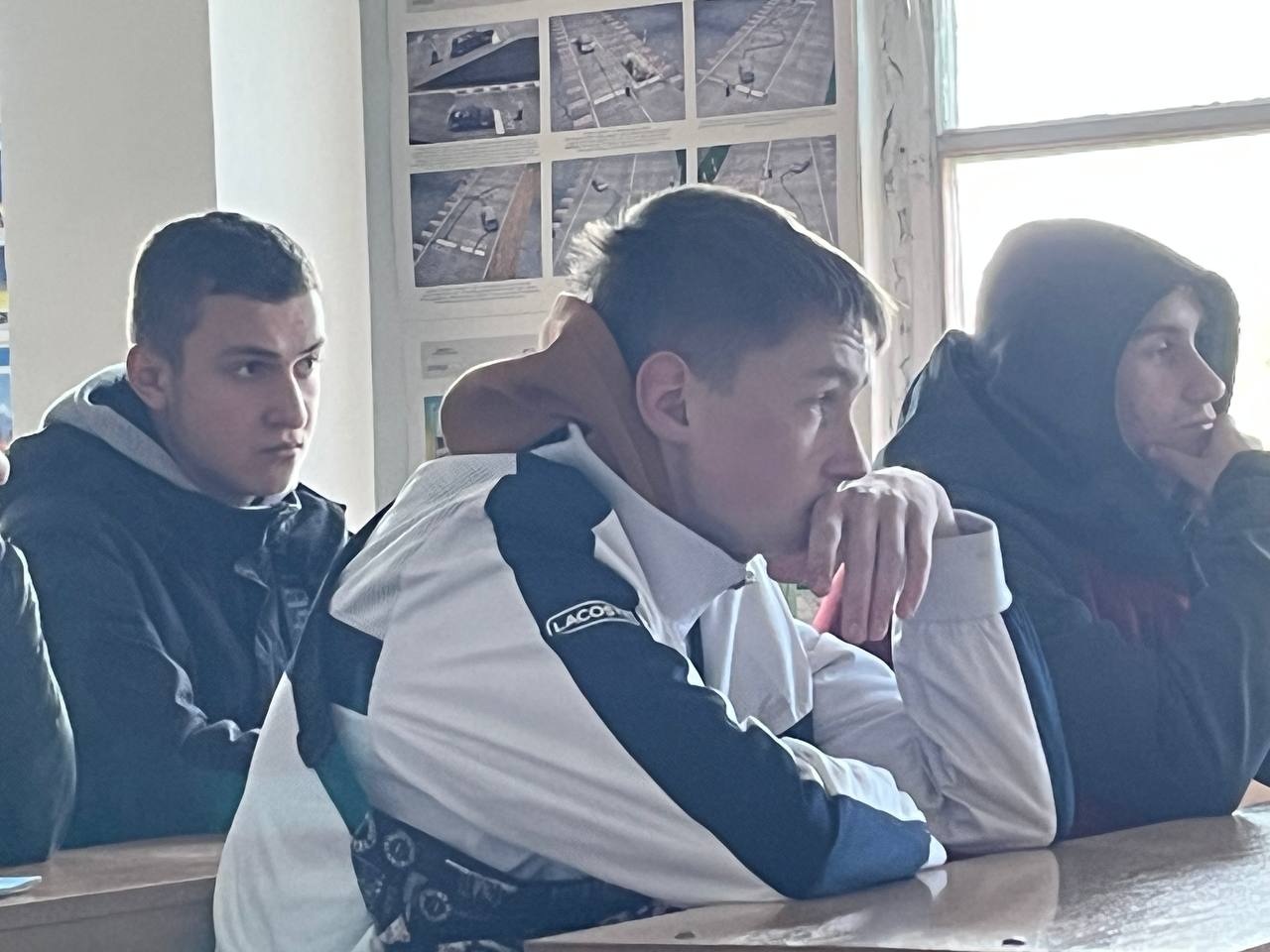 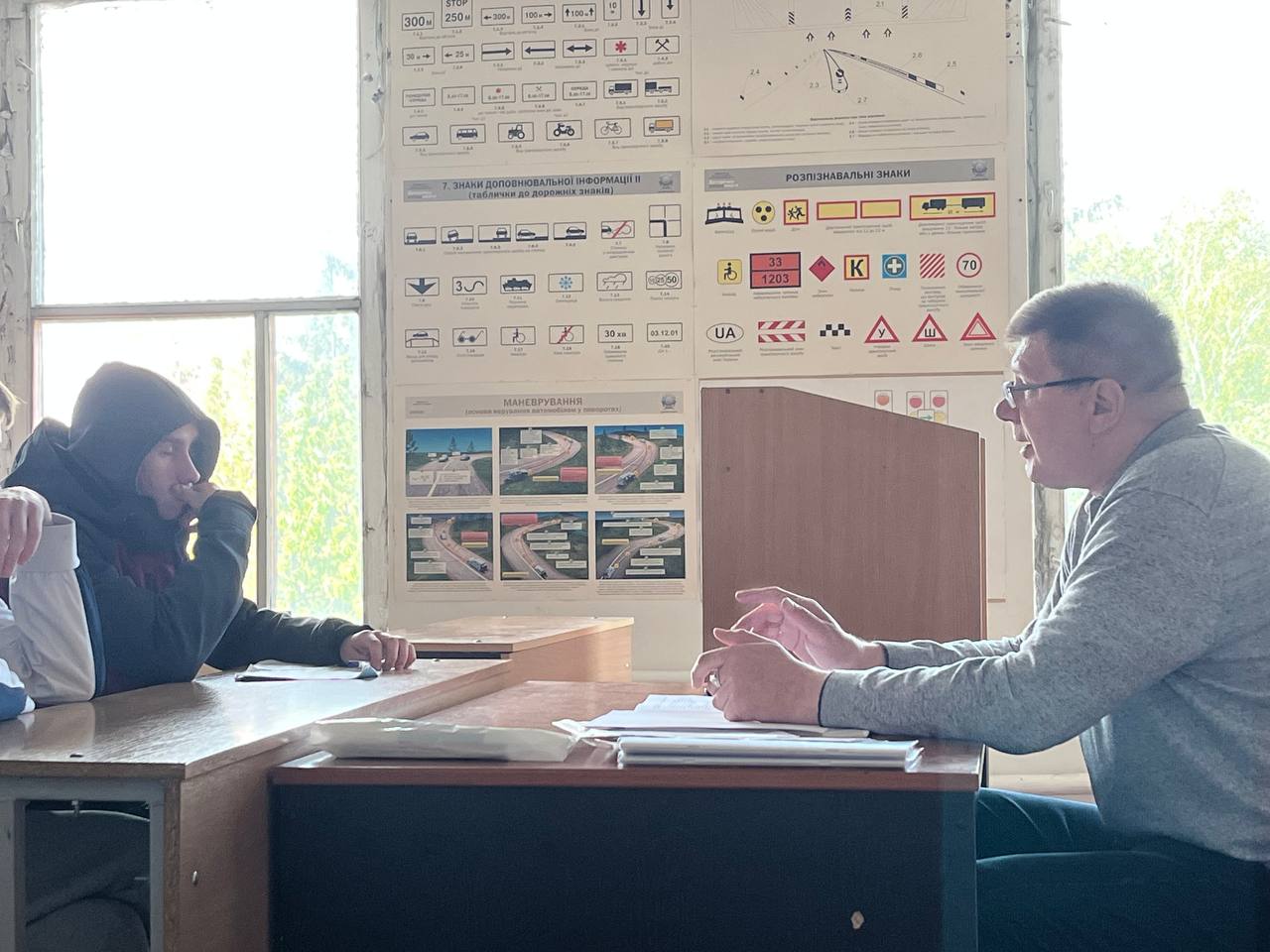 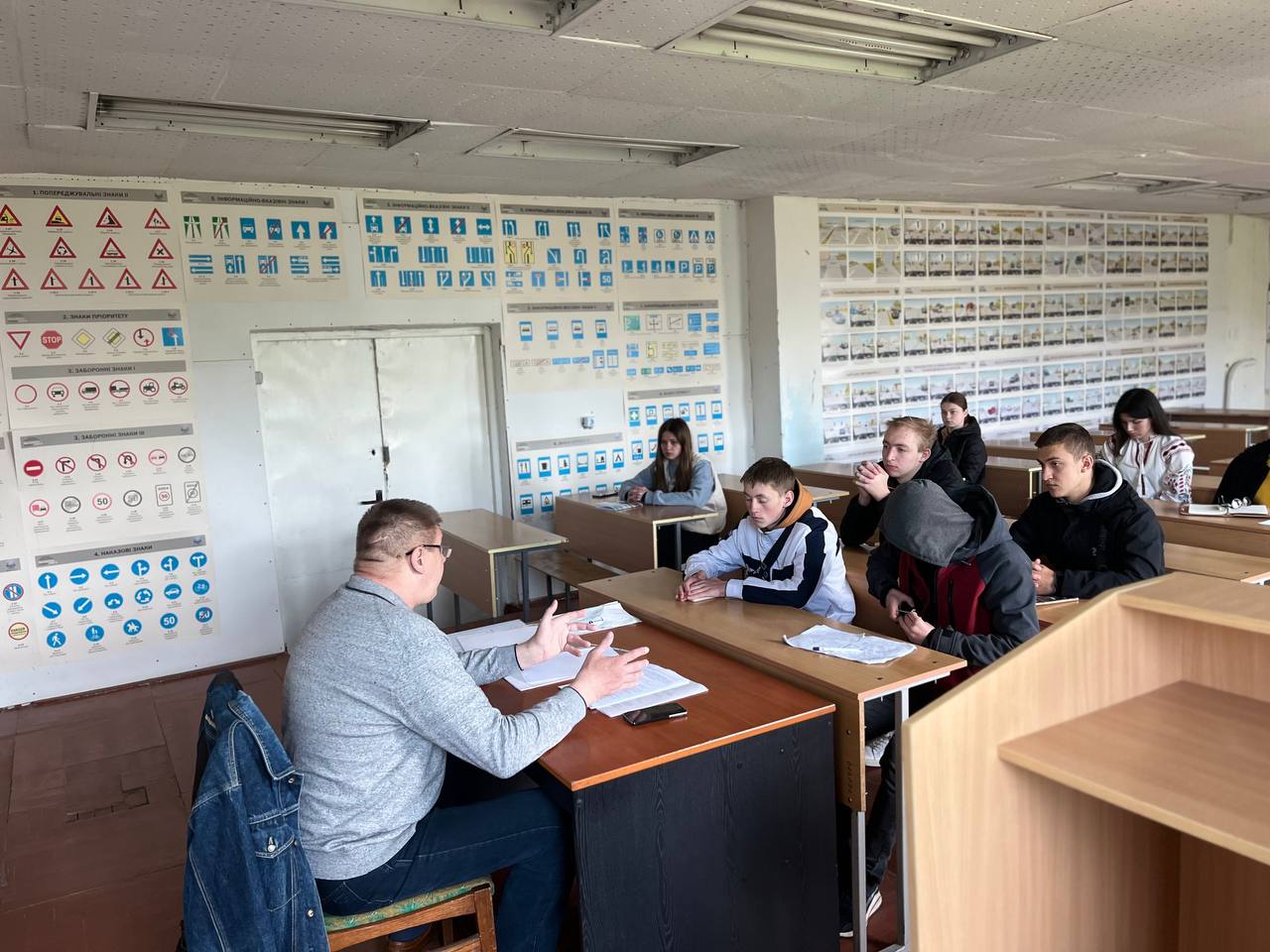 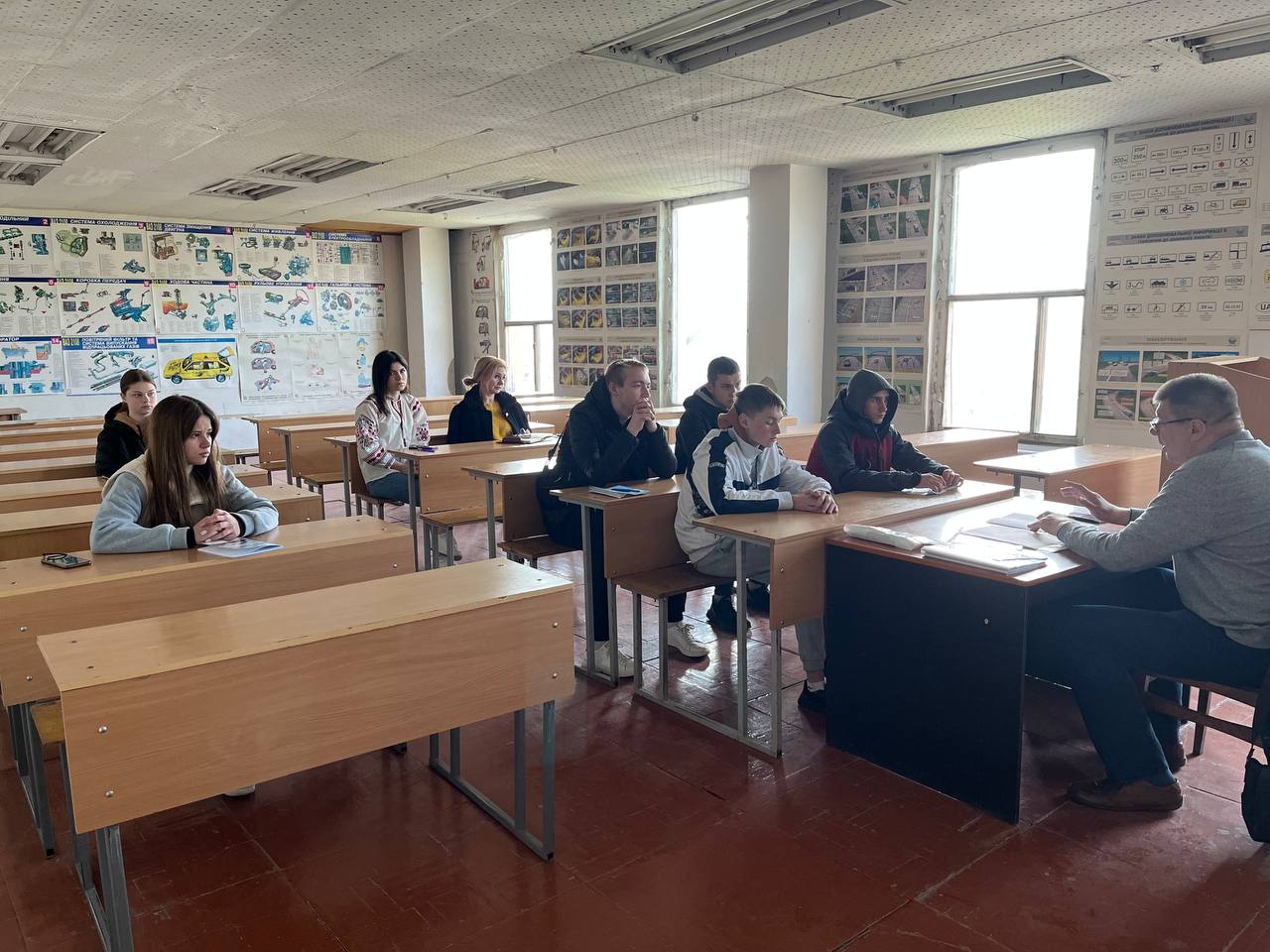 Юровчик Володимир
Георгафія туризму
«Георгафія релігійного туризму і паломництва» (лекція)
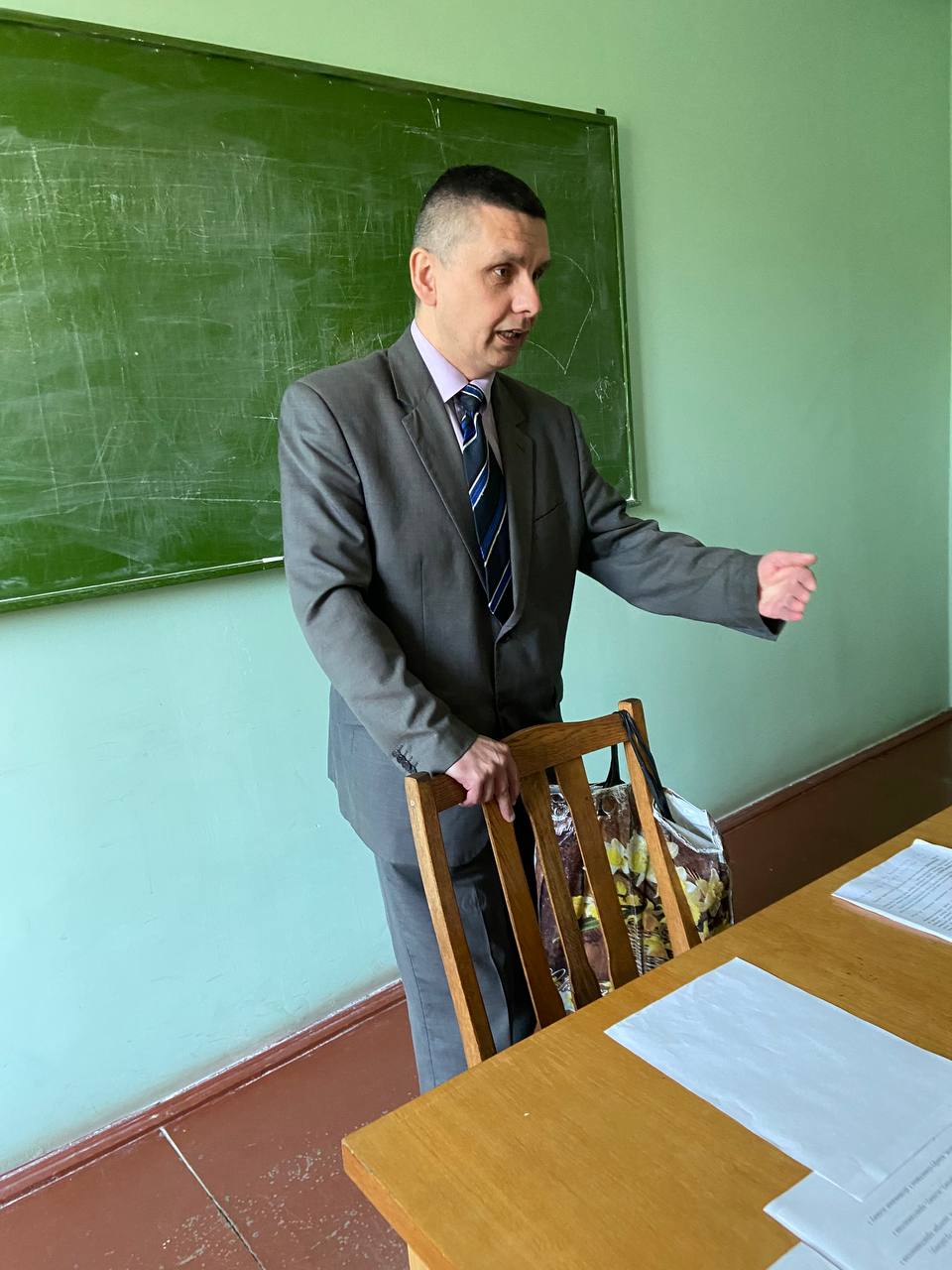 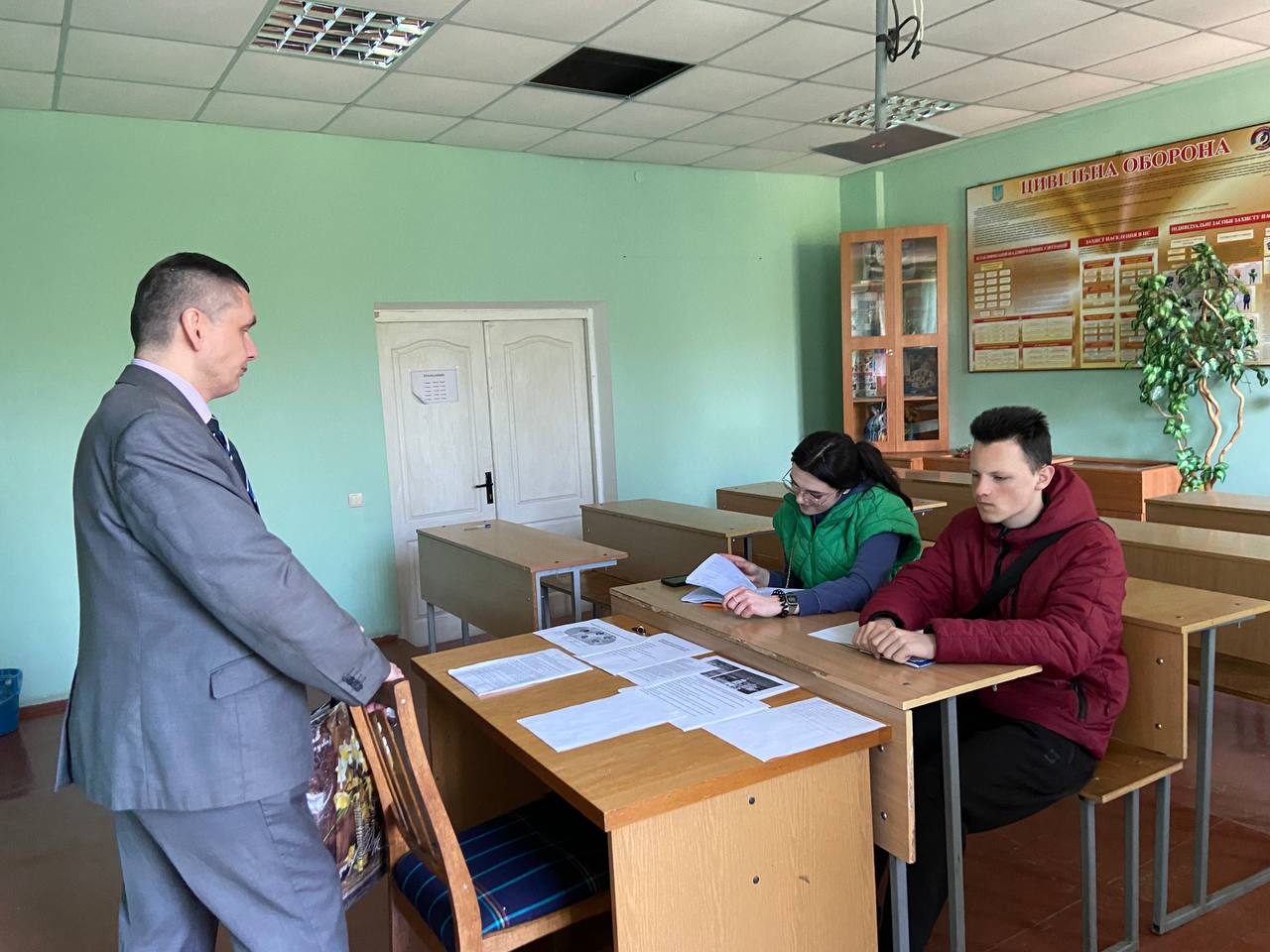